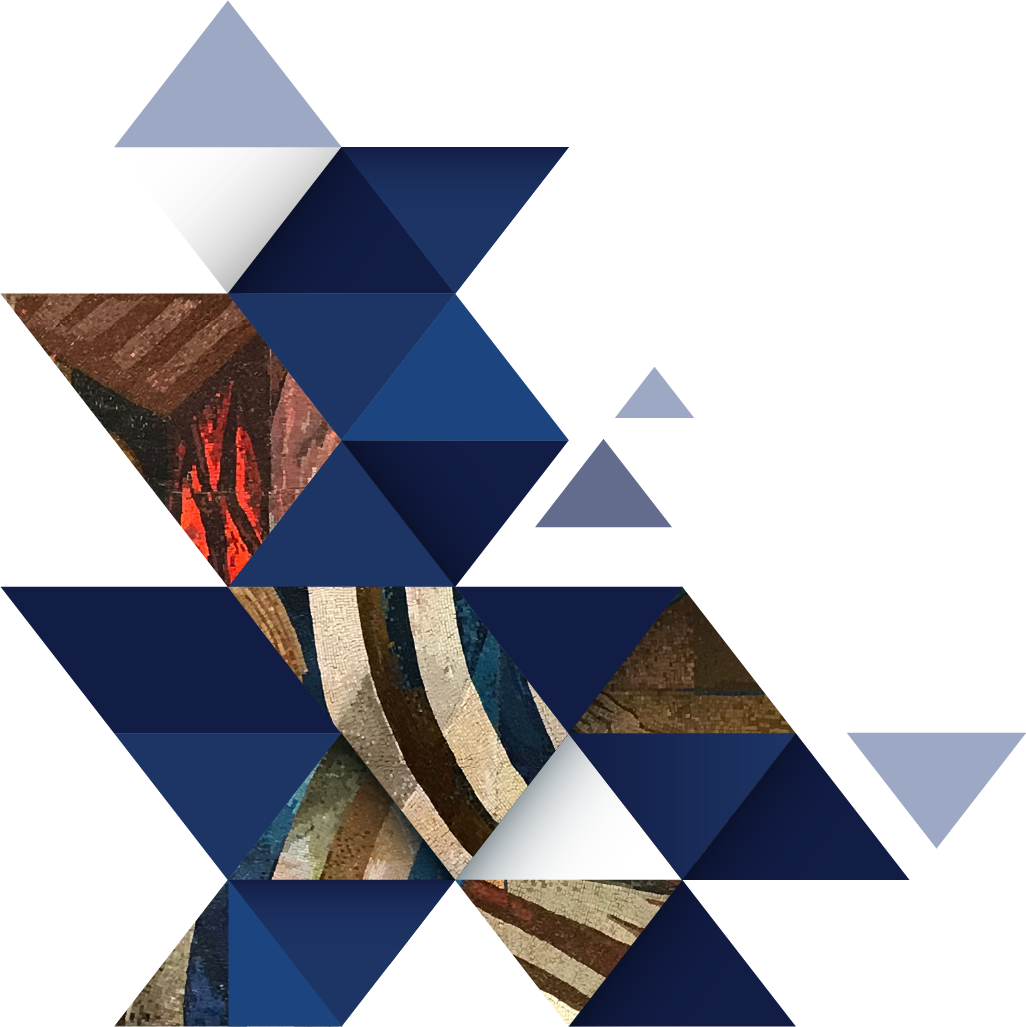 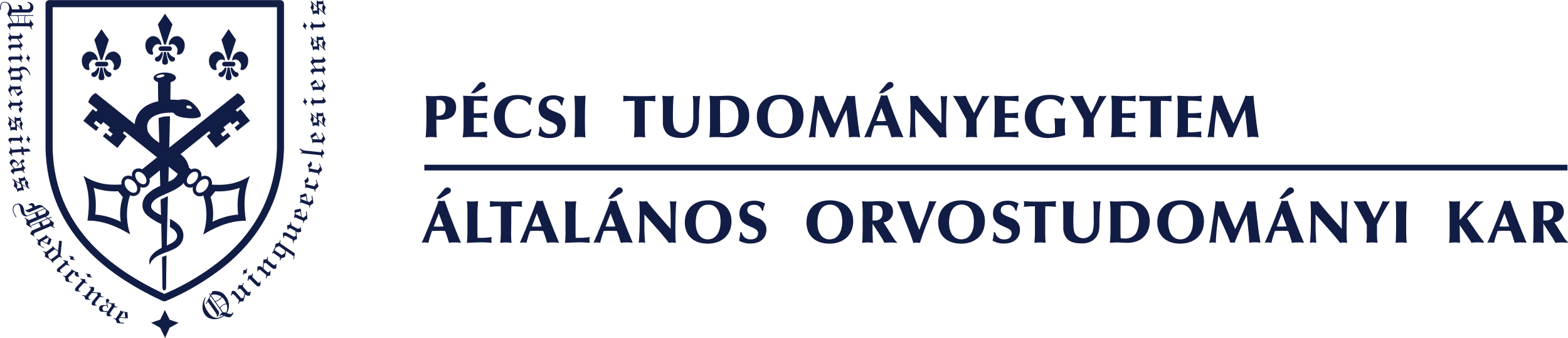 Aneszteziológus szemmel Japánban
Nagy Bálint - Zalakaros, 2024. szeptember 28.
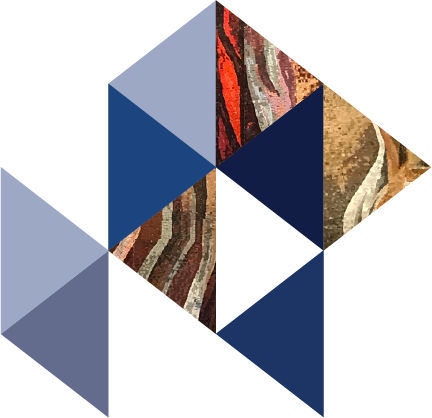 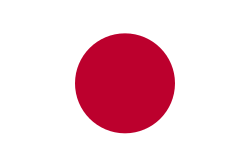 Mit érdemes tudni Japánról?
Népesség: >120 millió fő
Etnikum: 99% japán 
Vallás: Sintoizmus (85%)
A világ 4. legnagyobb gazdasága
Tokió a világ legnagyobb városa (cca. 38 millió fő) 
„Kis ország a Távol-Keleten”: Európa térképén Svédországtól Afrikáig érne
A fő szigeteken túl több mint 6000 sziget alkotja
Földrengések száma: 1000-1500/év
Tisztaság, pontosság, tisztelet
3
Saitama Medical University
Moroyama
1892 óta működik kórházként
1972 óta magán egyetem
2 campus (Moro, Hidaka)
Cca. 2000 hallgató
World University Ranking: 1201-1500
Gyógyszertár, campus hotel, kollégiumok, éttermek, kávézók, szupermarketek…
3
Munkaruha
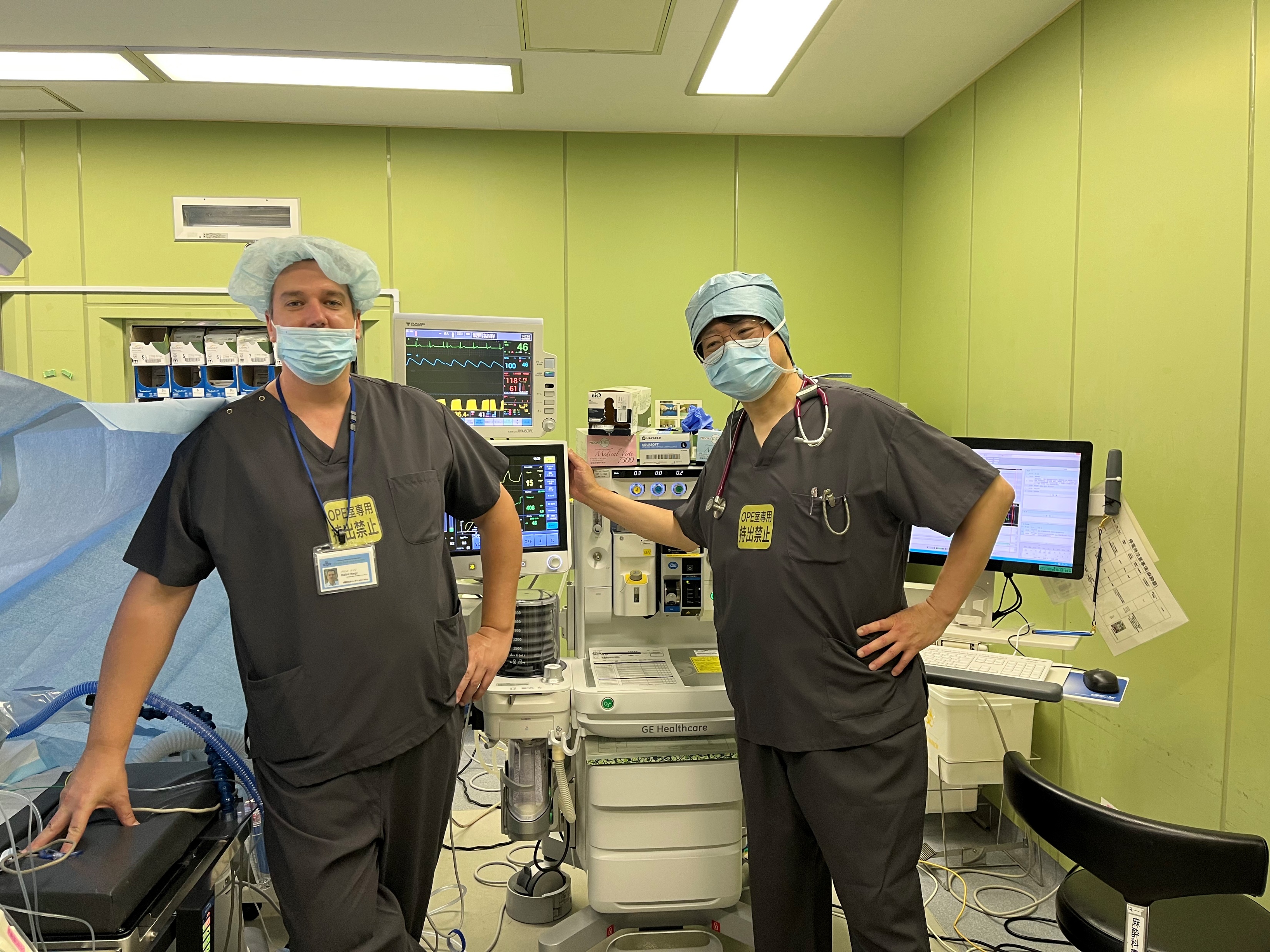 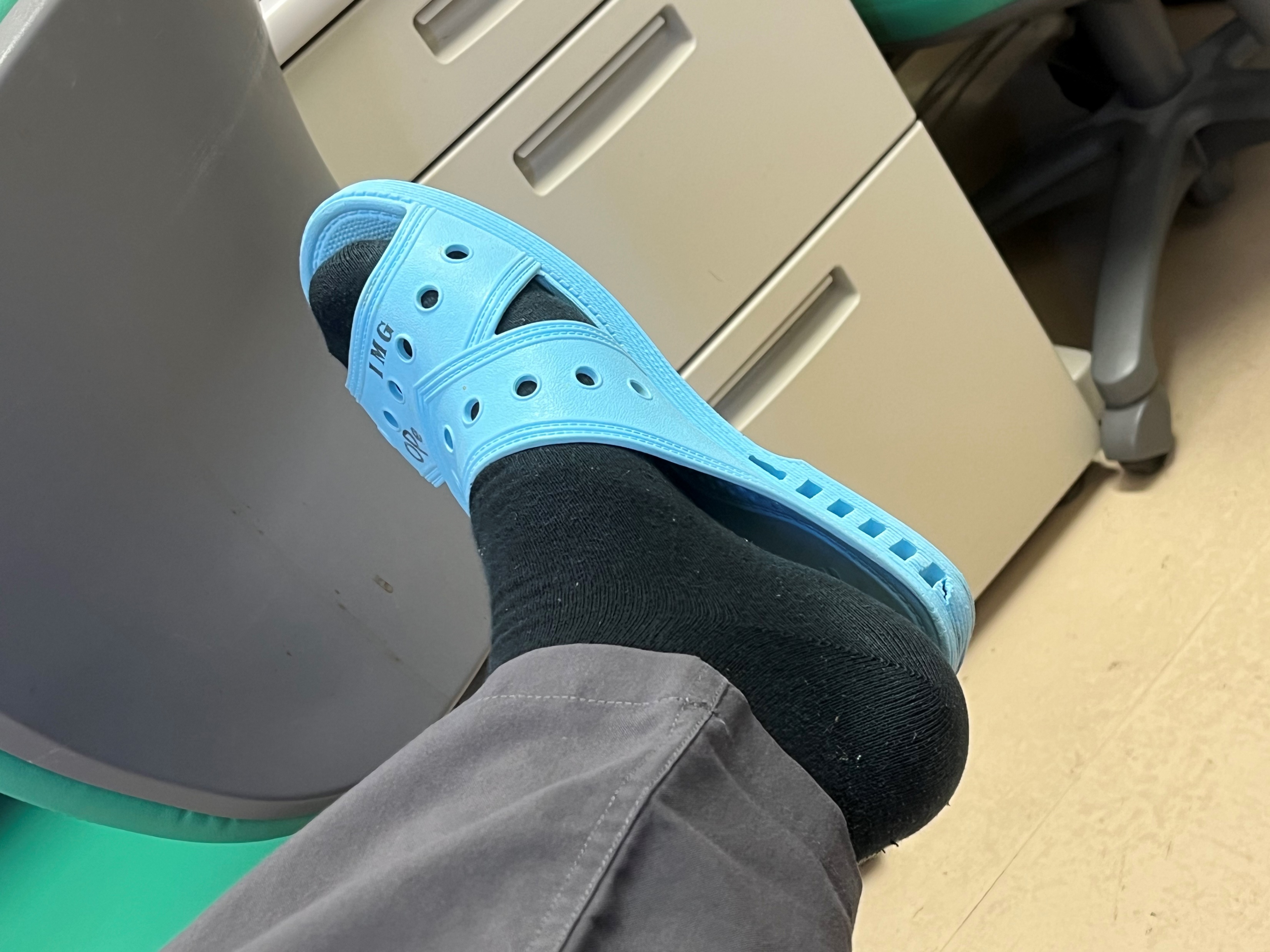 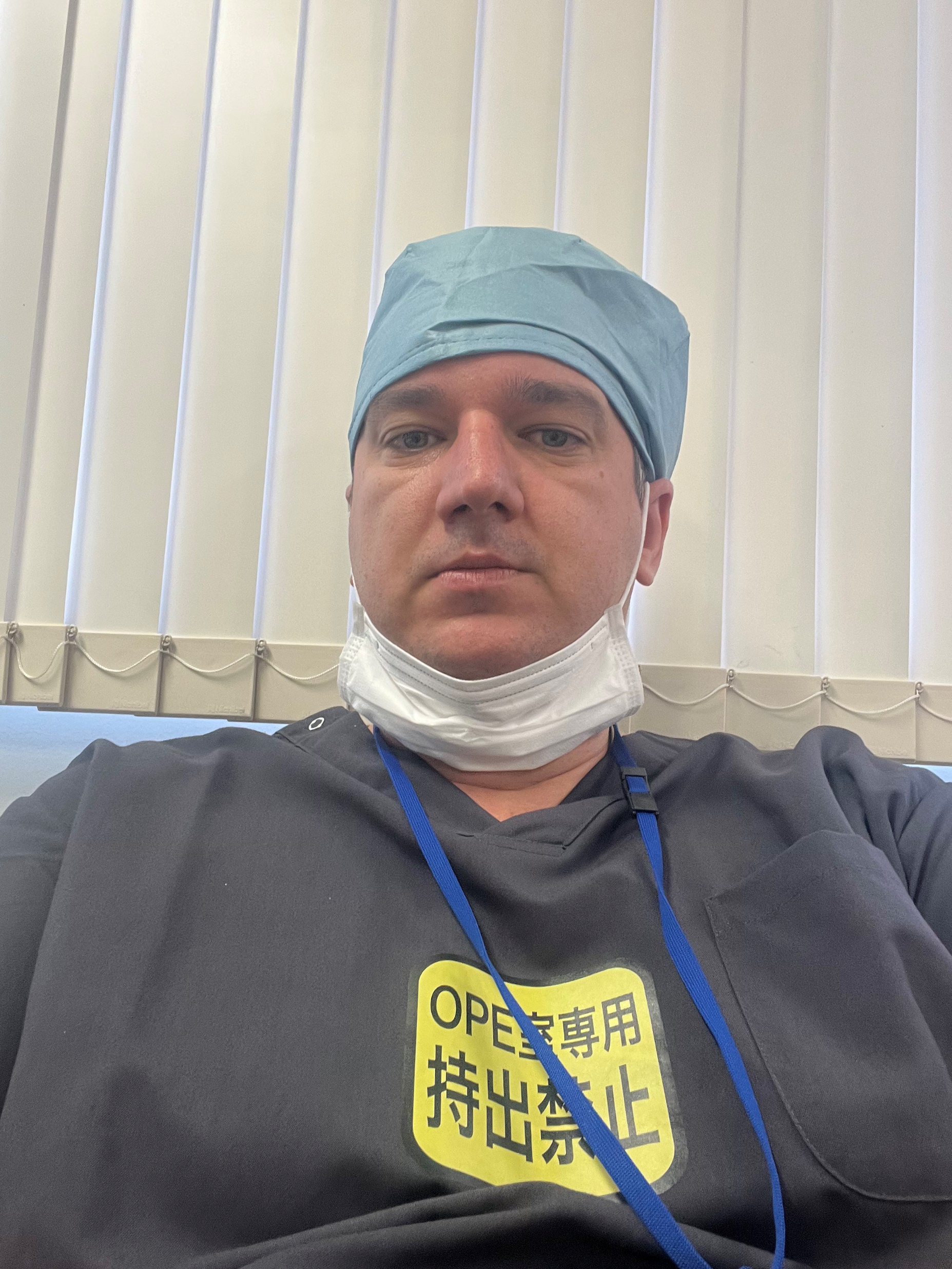 3
Mi lesz a műtéti program?
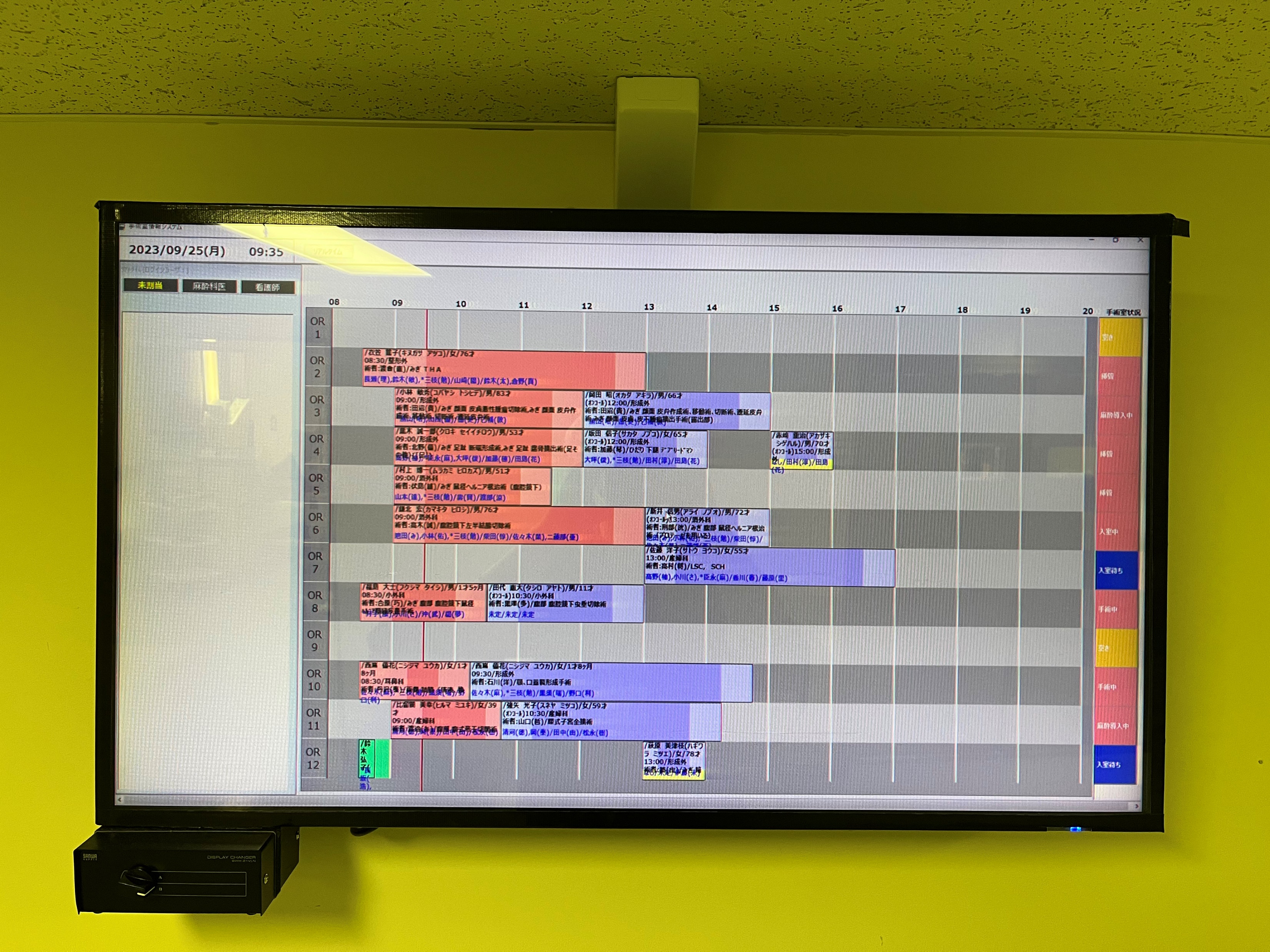 3
Aneszteziológiai munkaállomás
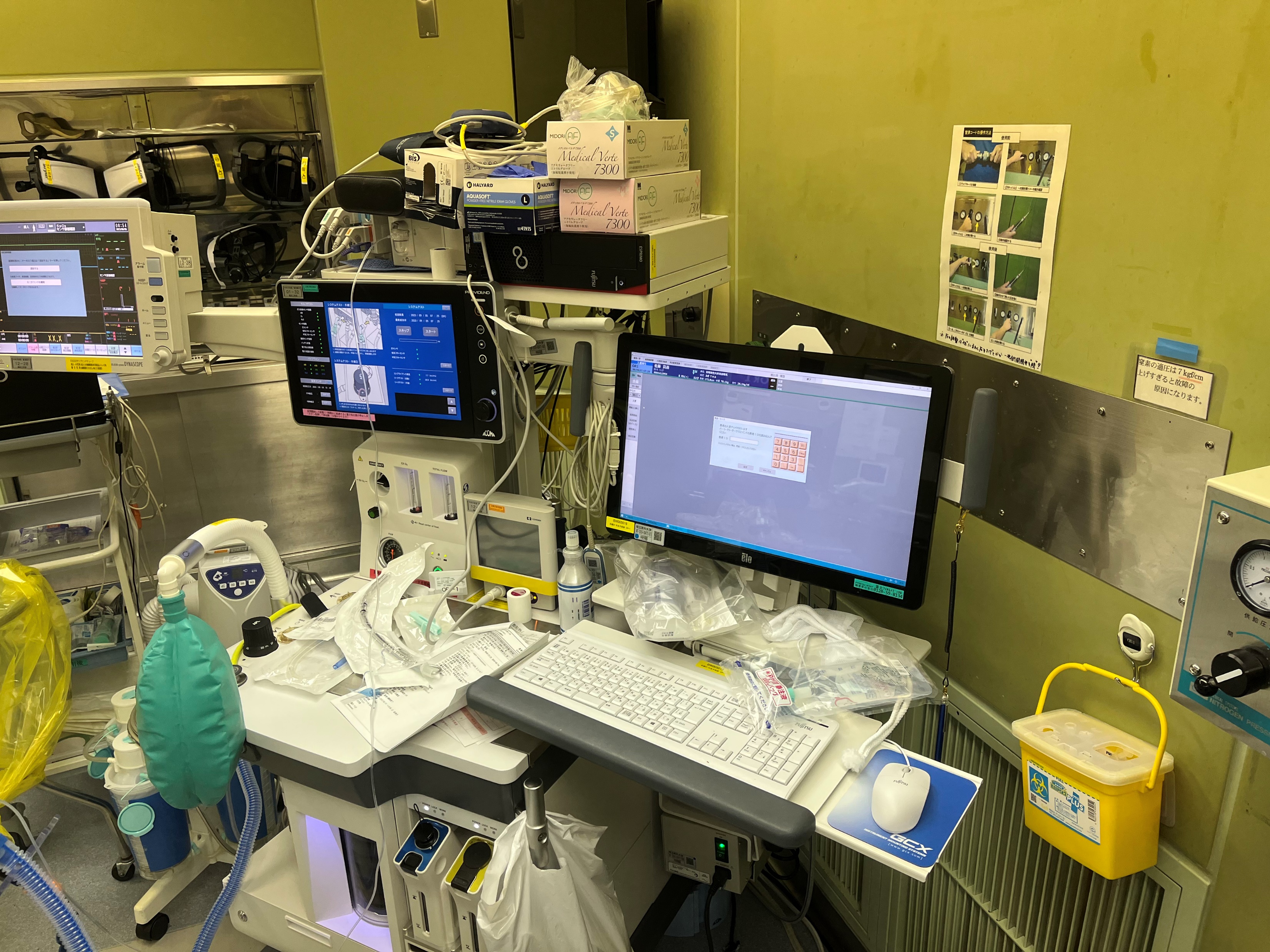 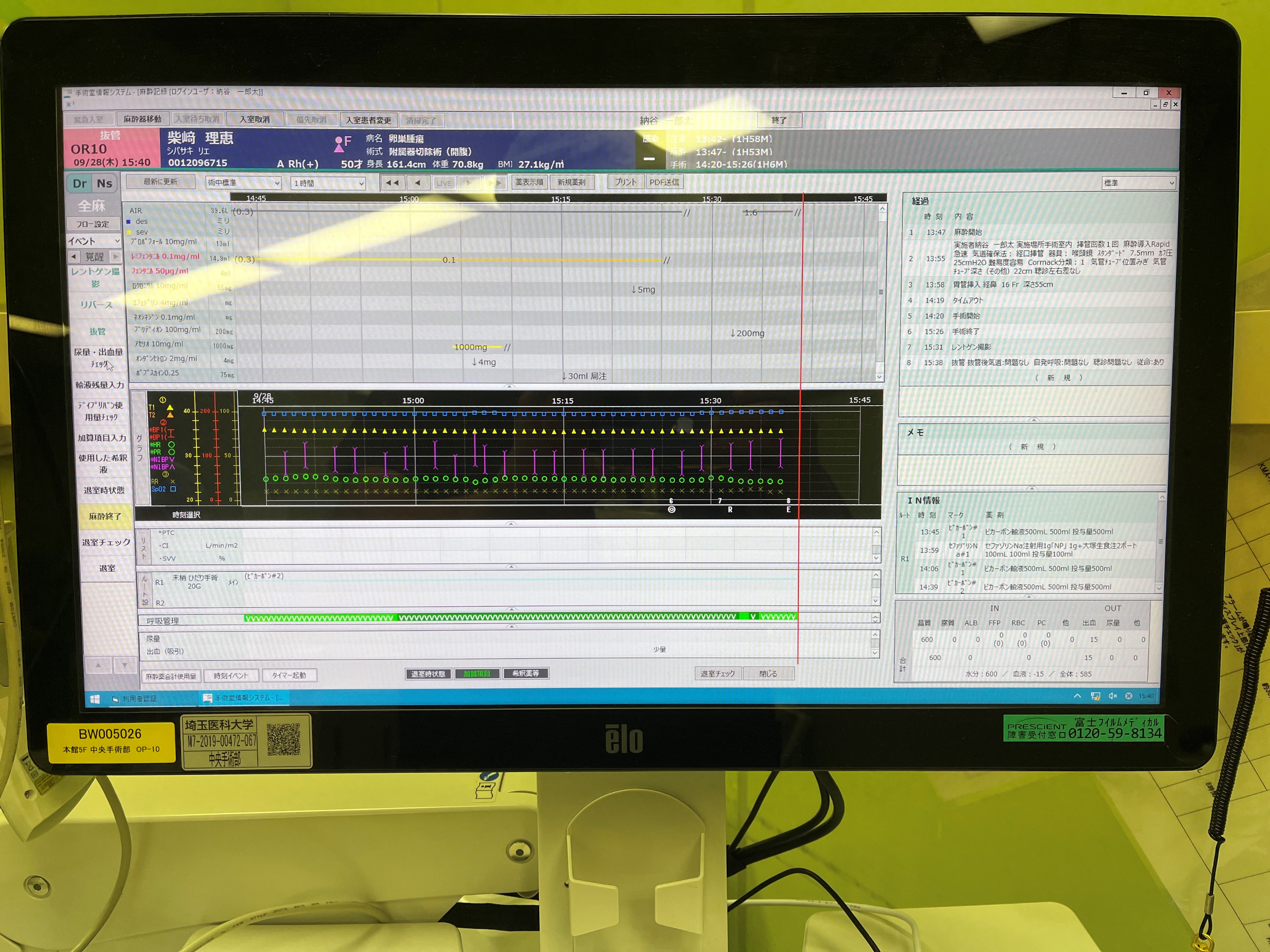 3
Aneszteziológiai munkaállomás
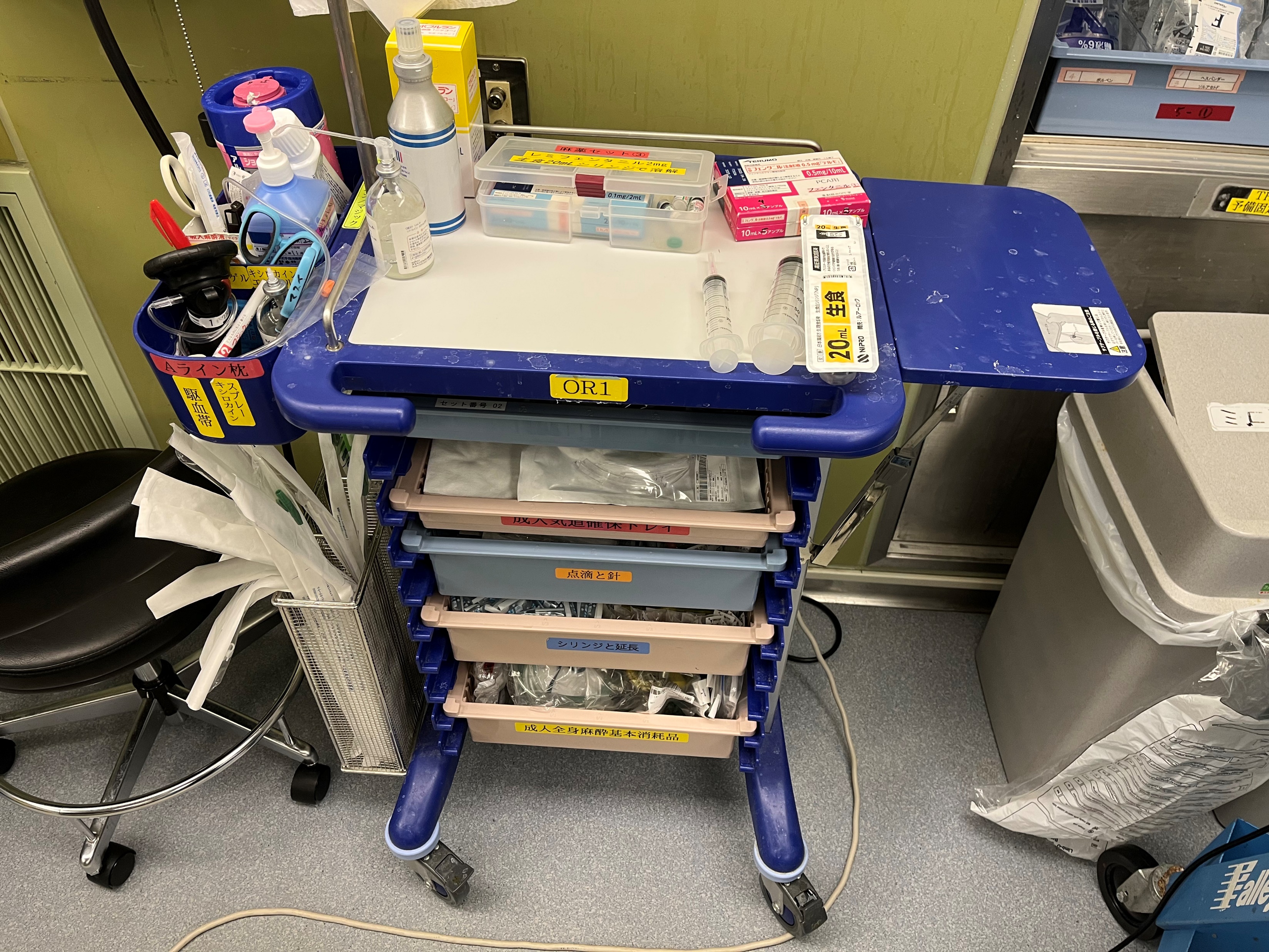 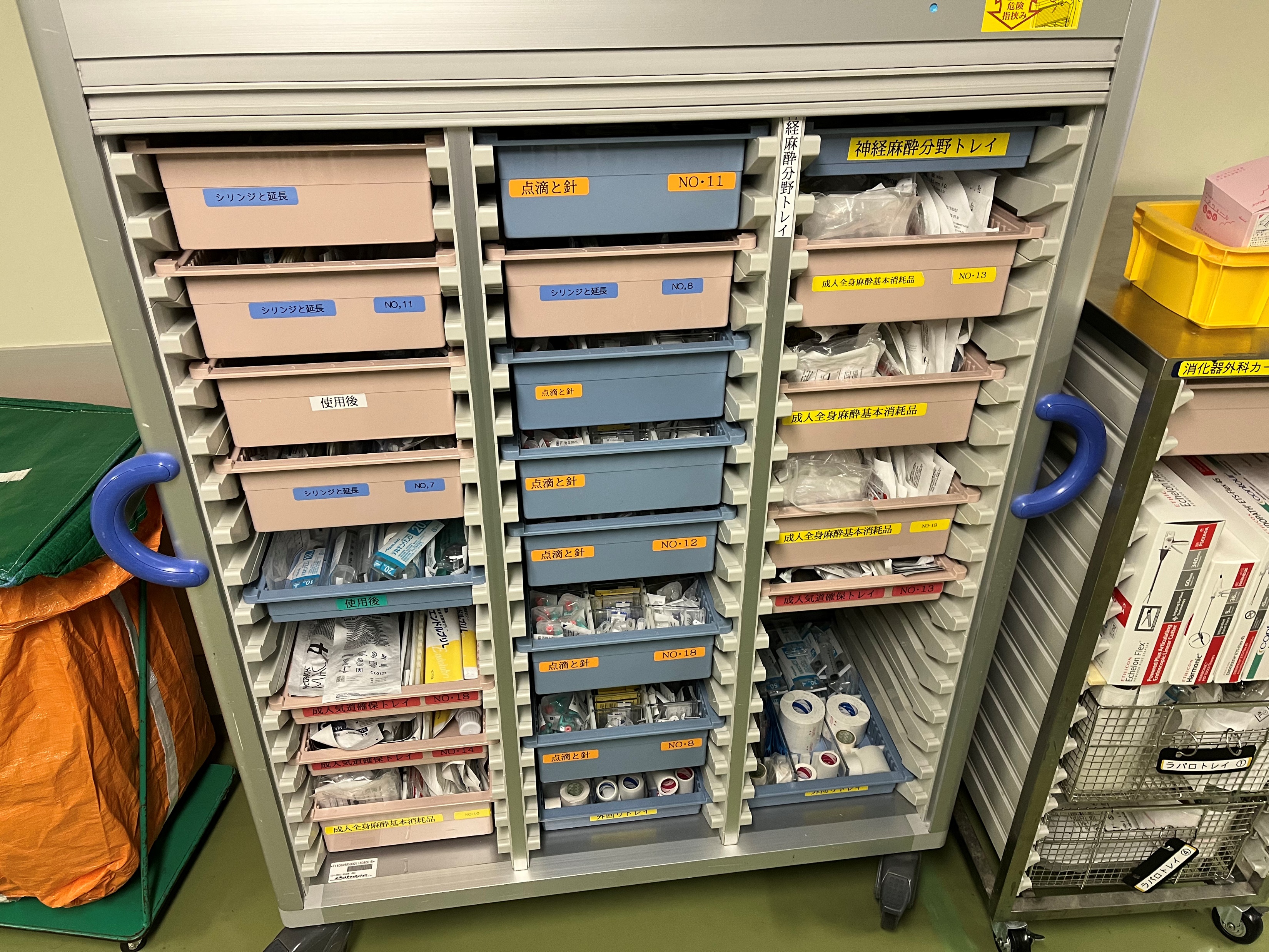 3
Narkózis
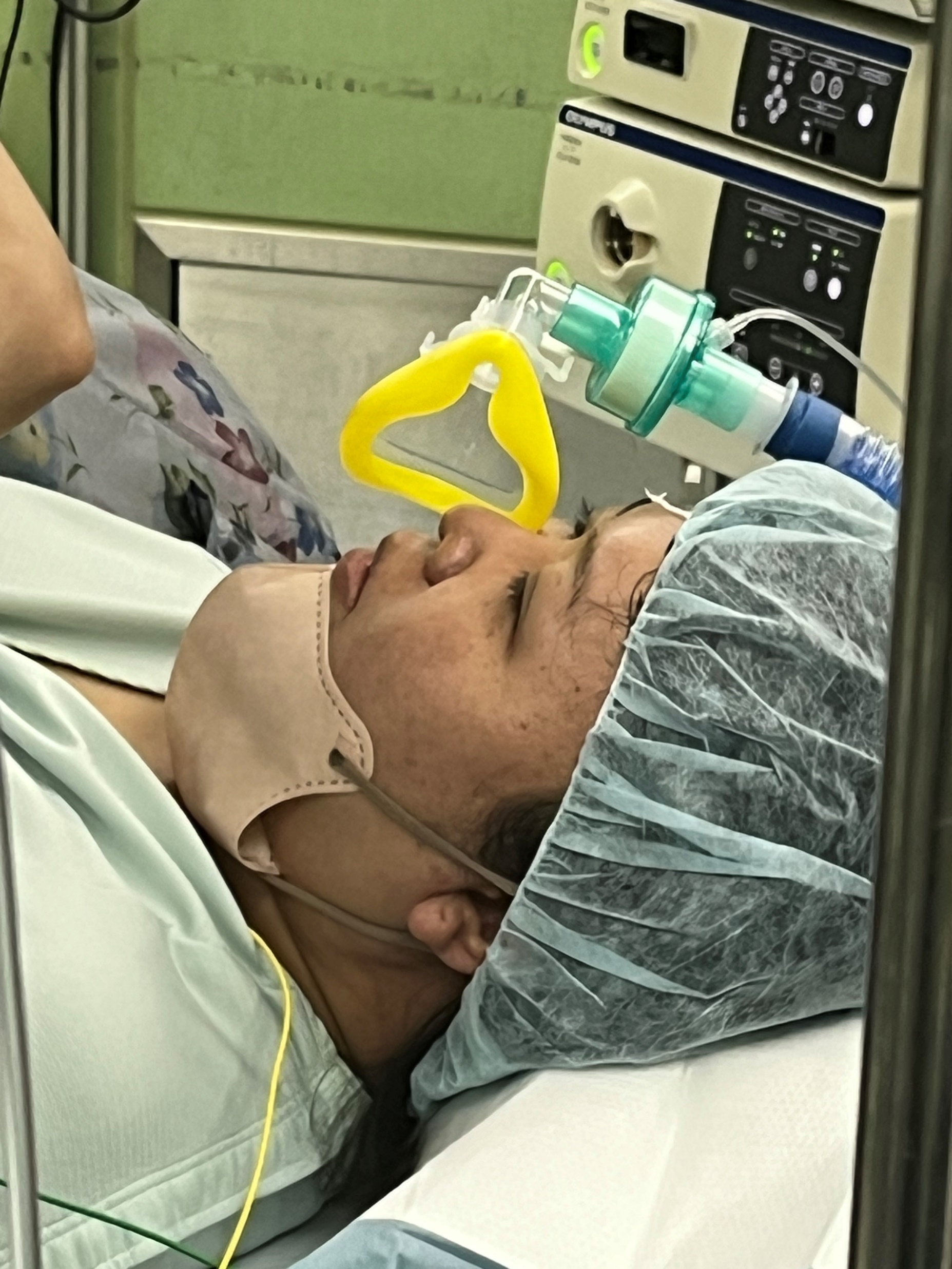 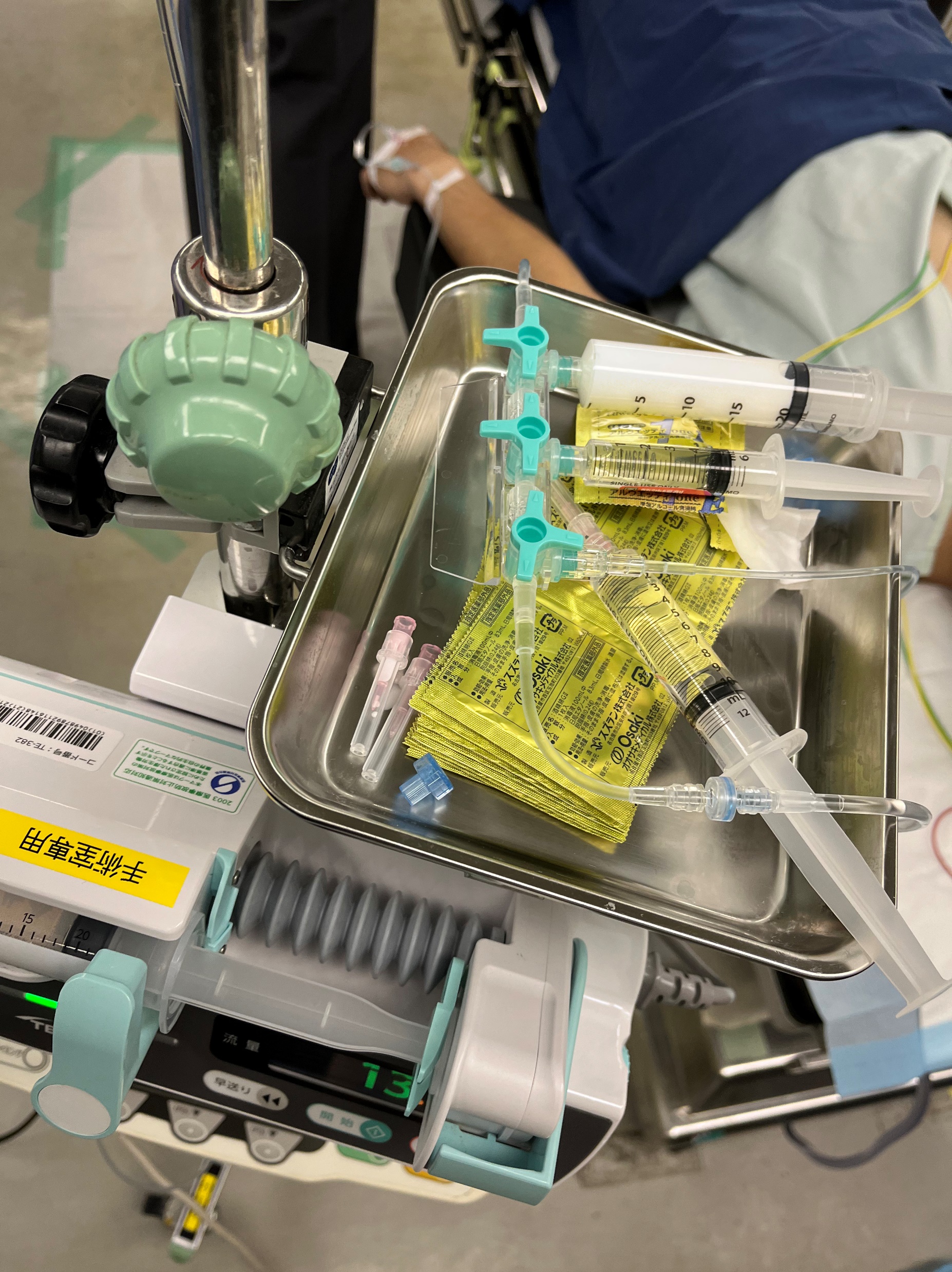 Egy PVK + csapsor 
Preoxigenizáció?
Remifentanyl/fentanyl + propofol indukció
Relaxáns: Rocuronium
Intubáció videolaryngoscope-al
LMA? (nem használják)
Fenntartás: remifentanyl+propofol(+remimazolam) vagy remifentanyl+desfluran
Antidotum: sugammadex
Extubáció: spontán légzés nélkül
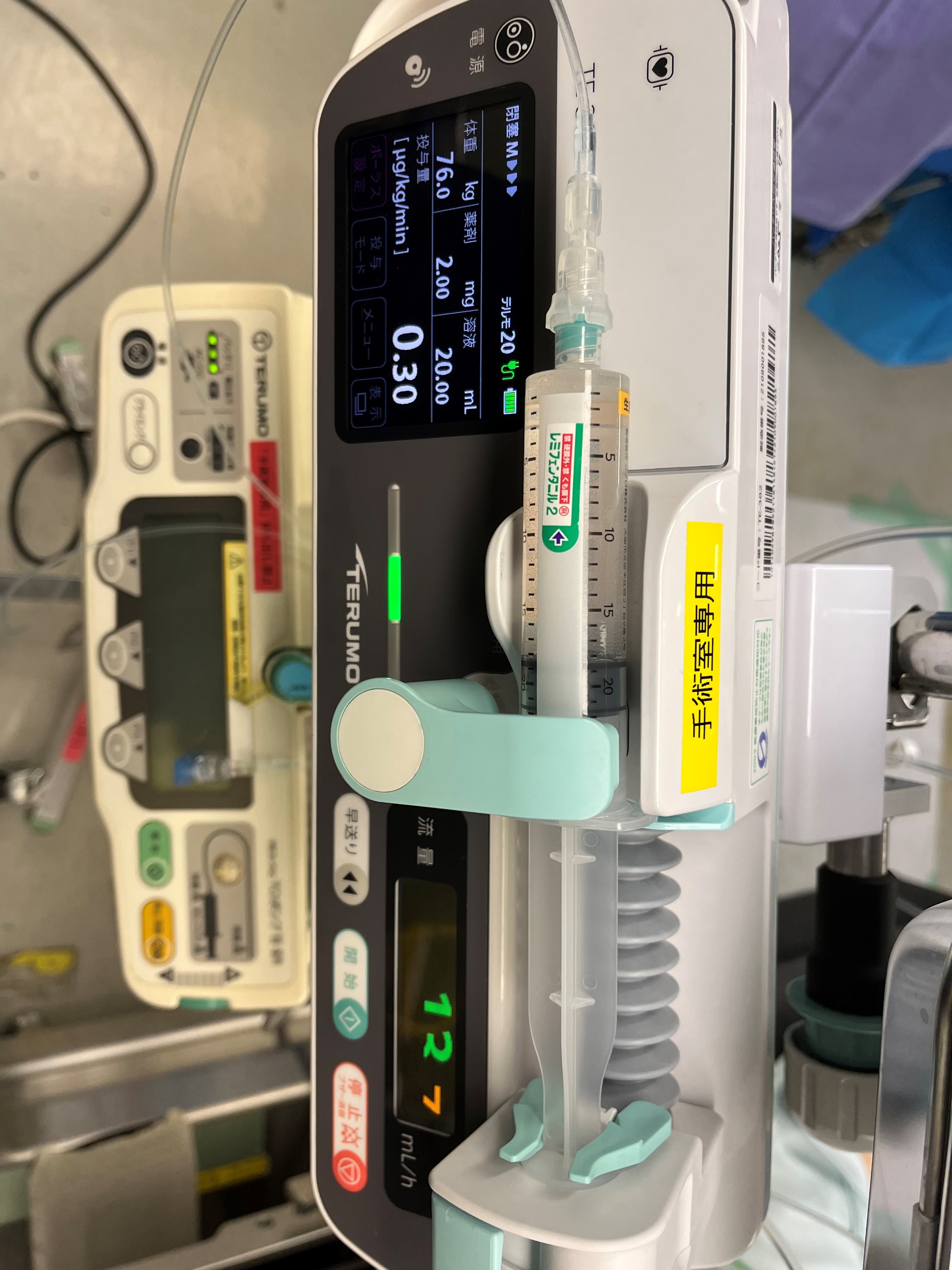 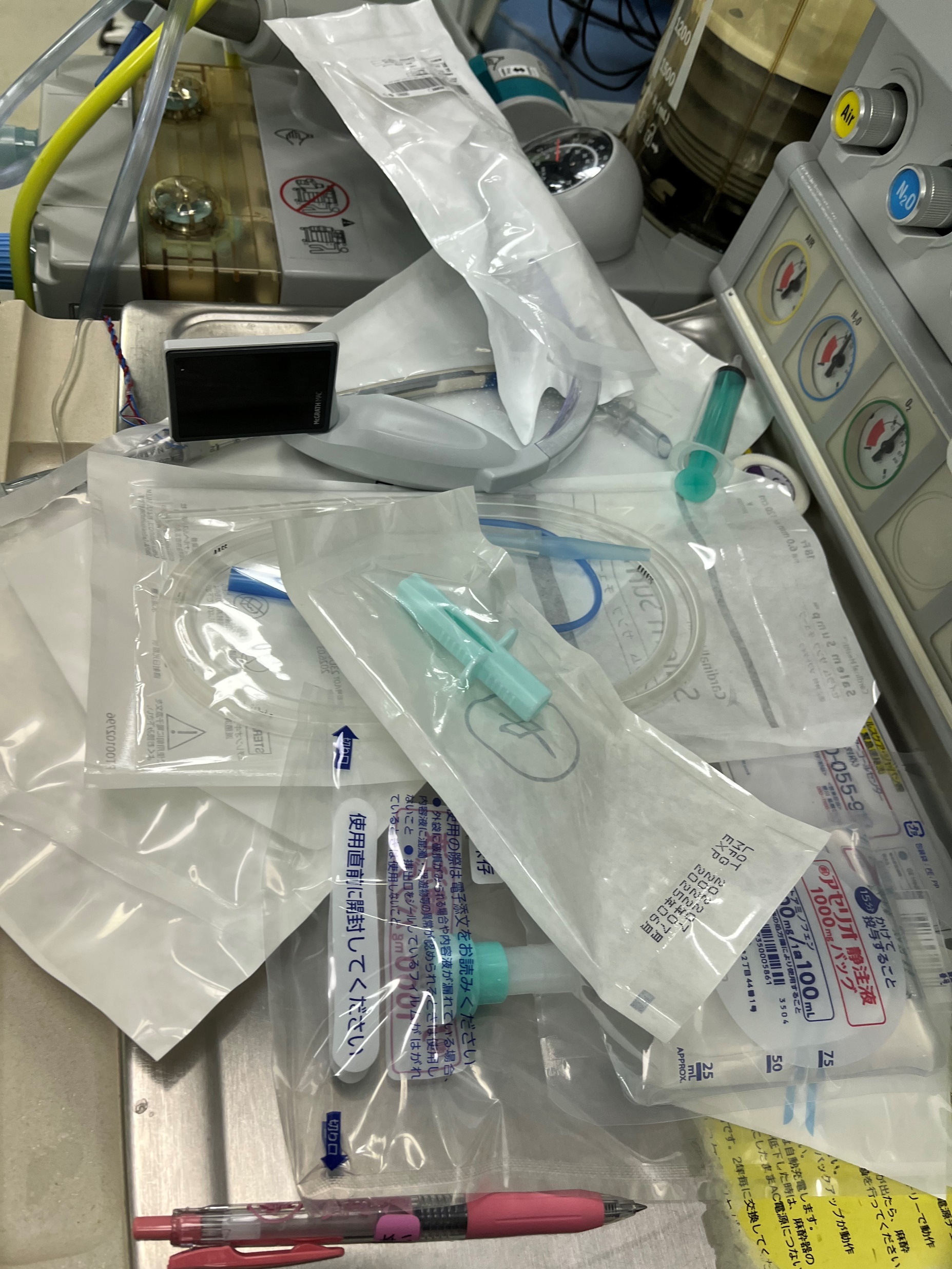 3
Postoperatív ellátás
Egyszerhasználatos PCA pumpa (fentanyl)
Minden betegért ágy érkezik a műtőbe oxigénnel, monitorral és ápolóval
Pain Management Team vizit minden előző nap operált betegnél
3
Műtői hőmérséklet
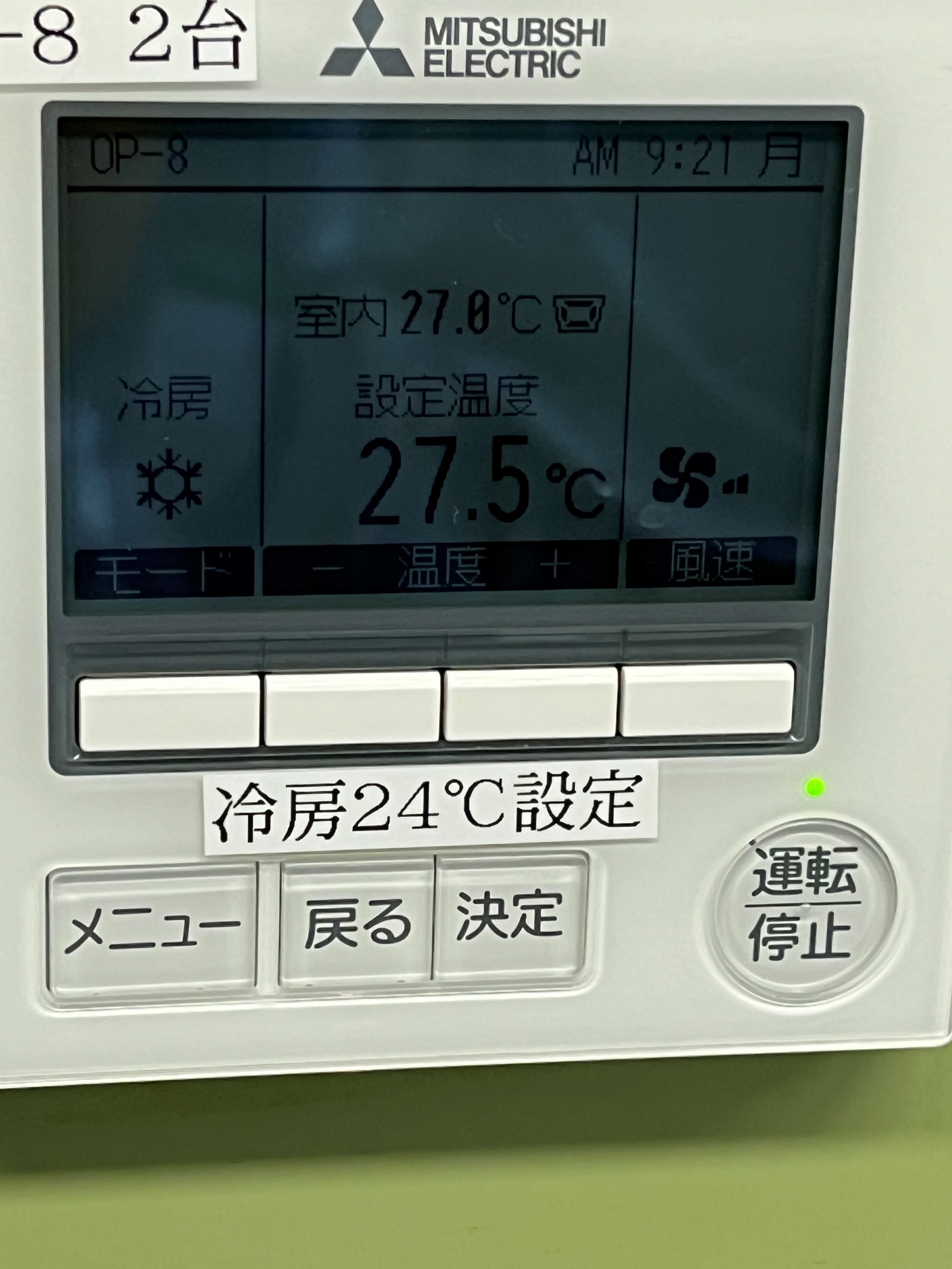 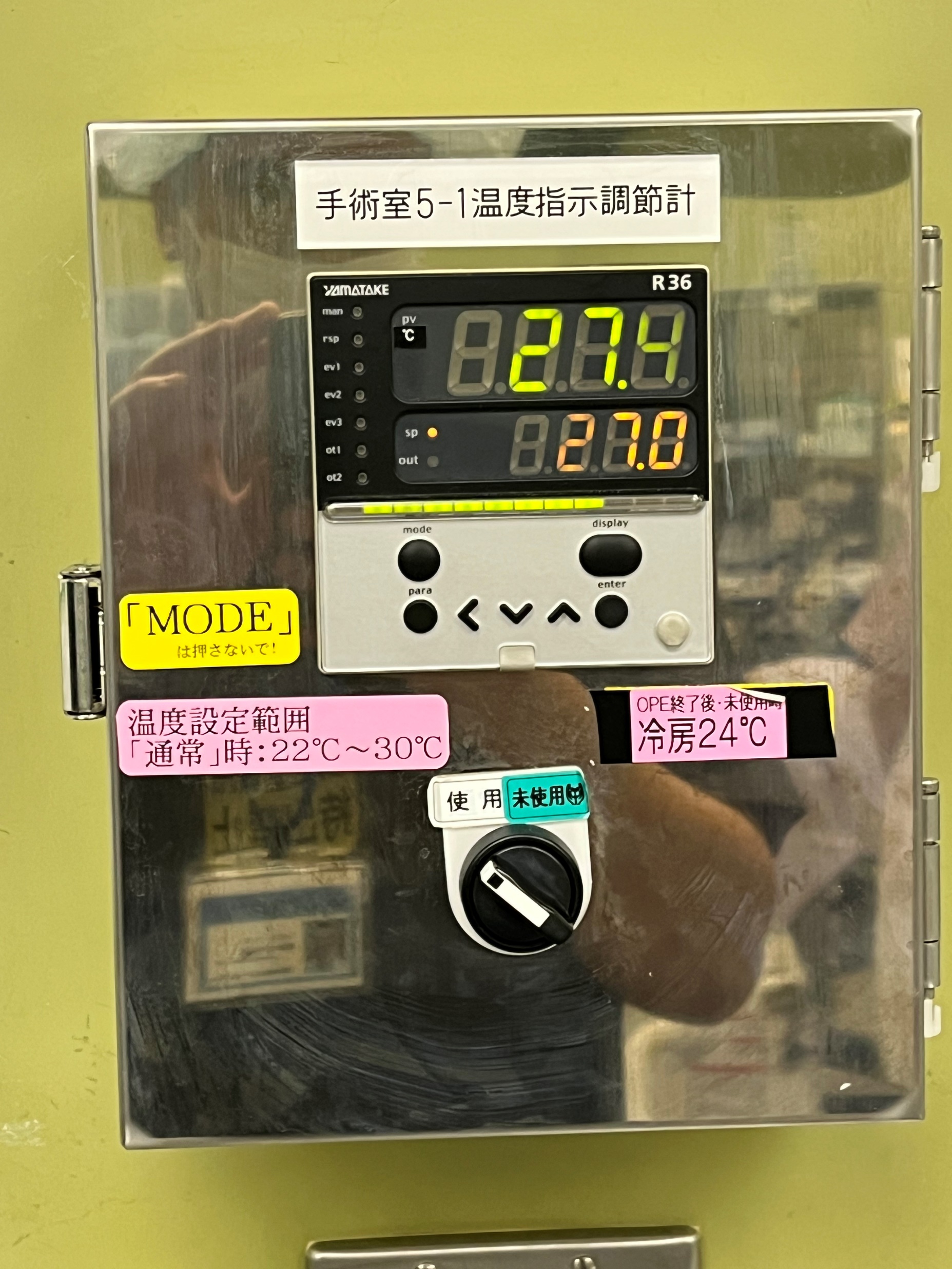 3
Prevenció és betegkomfort
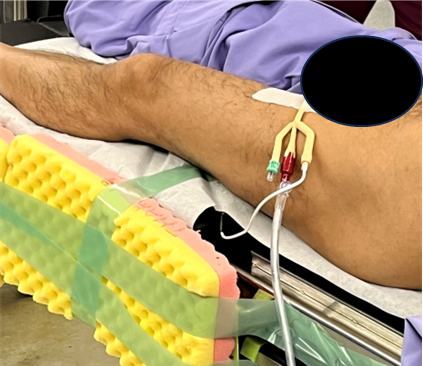 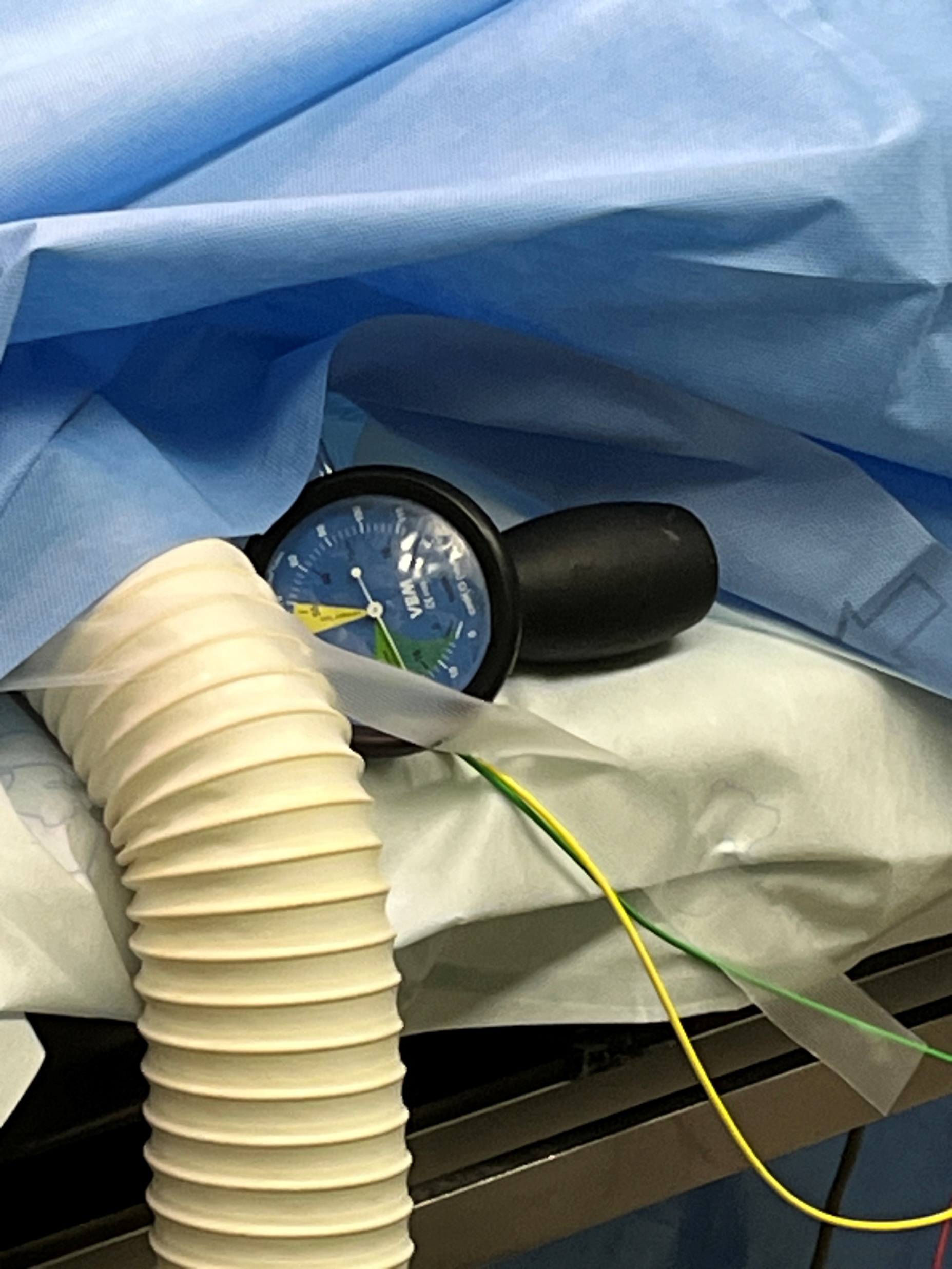 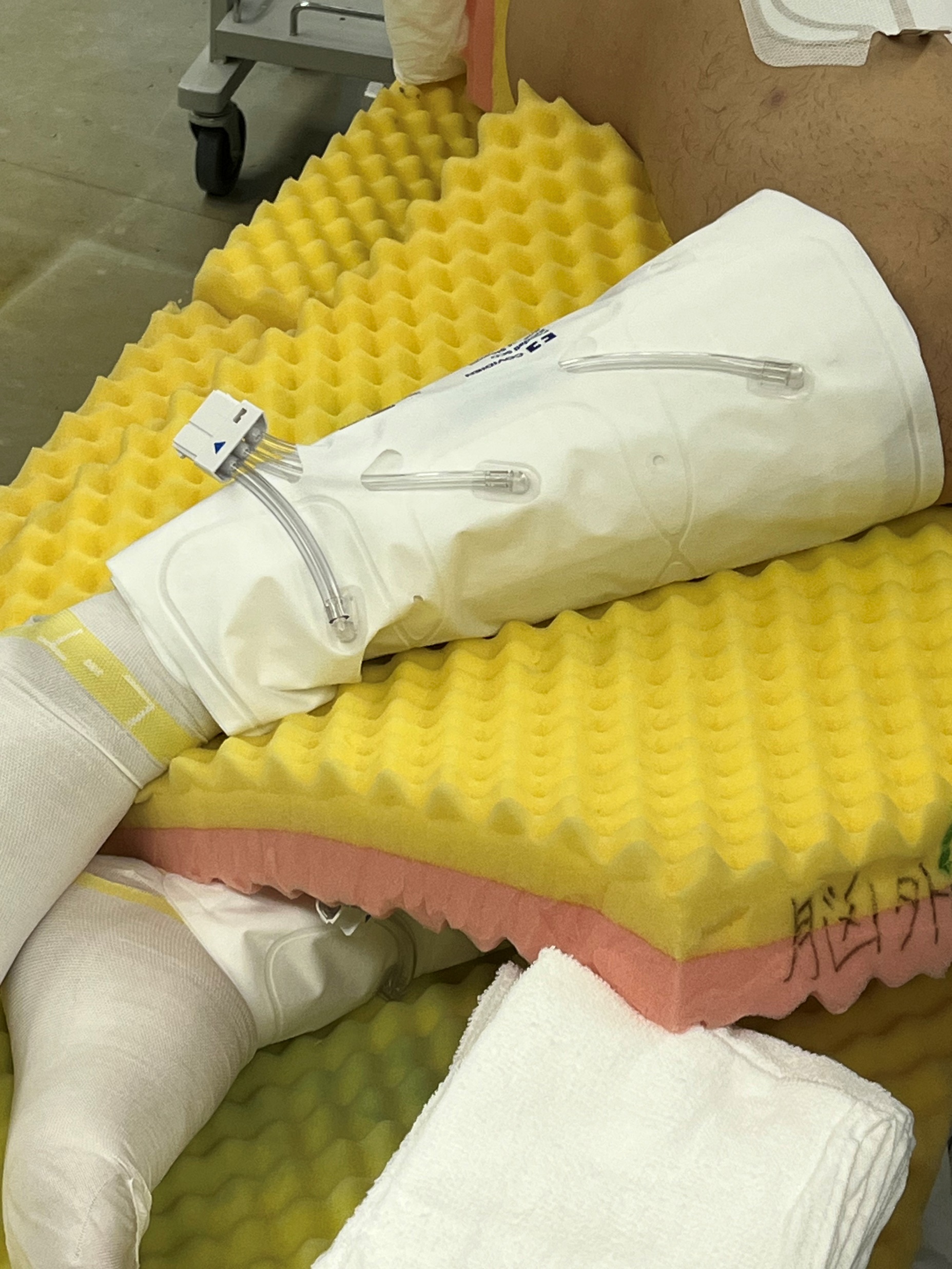 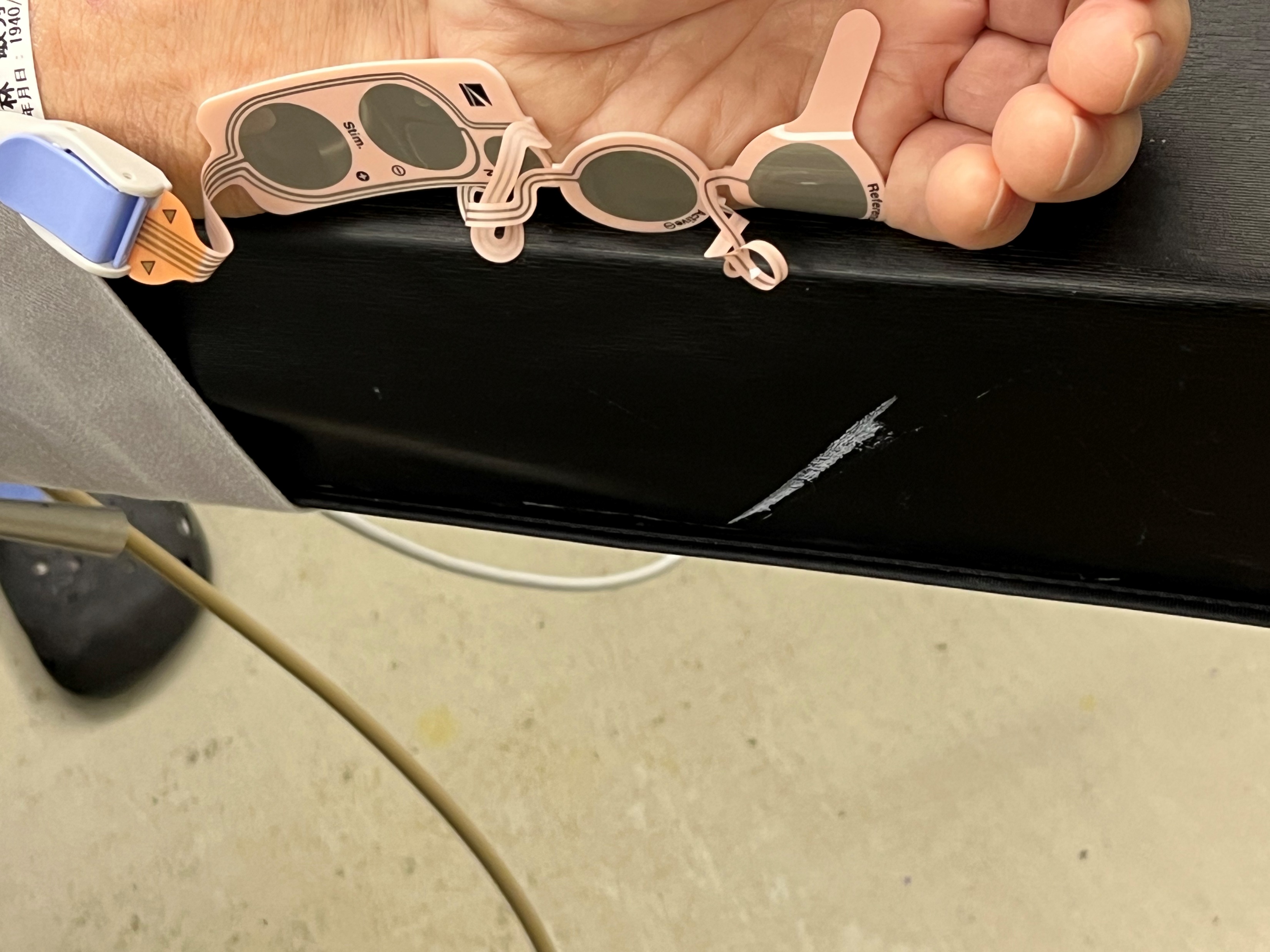 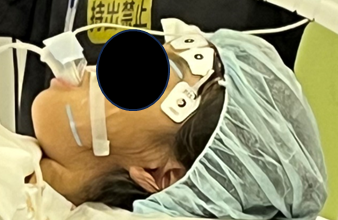 3
Költs minél többet a betegre!
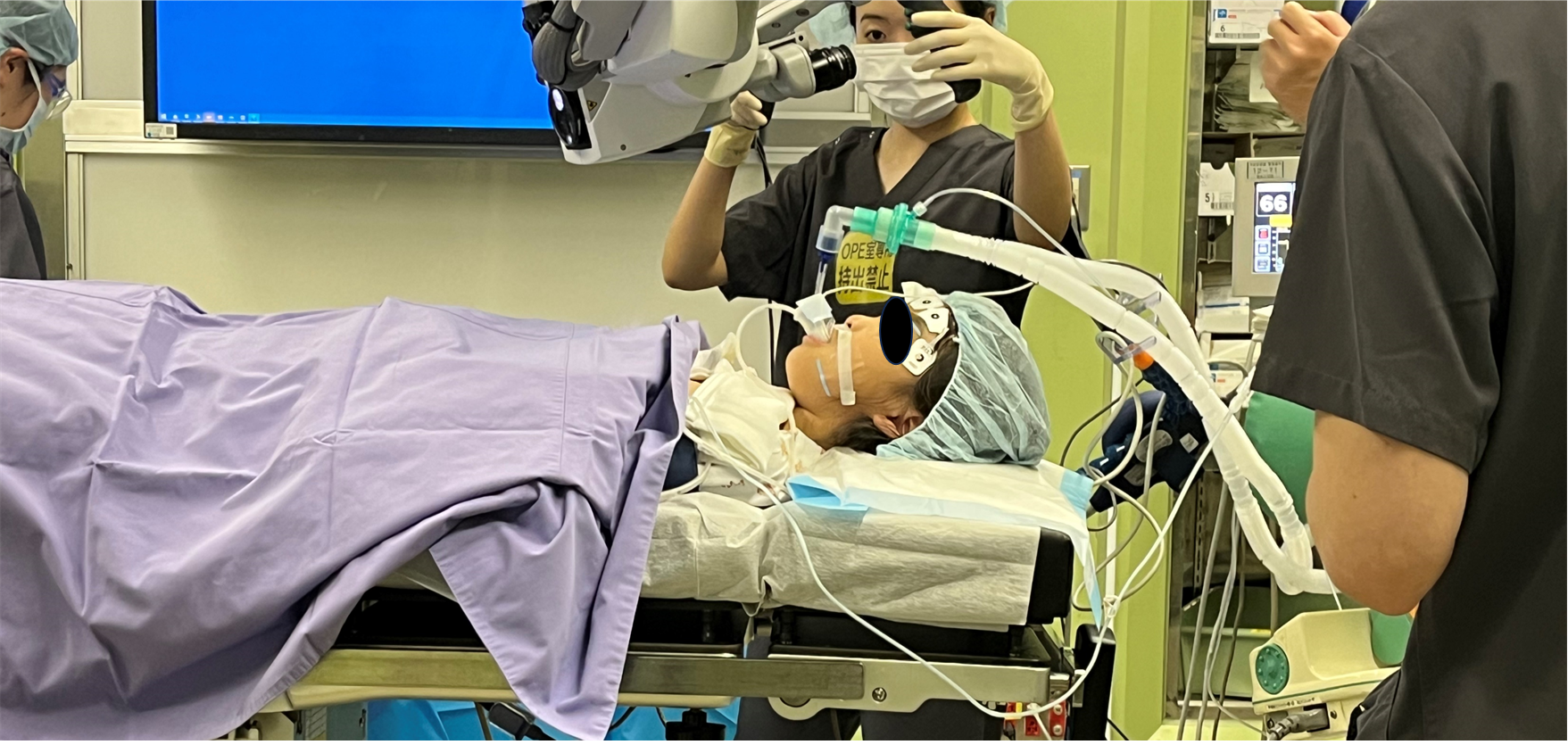 Gyakorlati oktatás
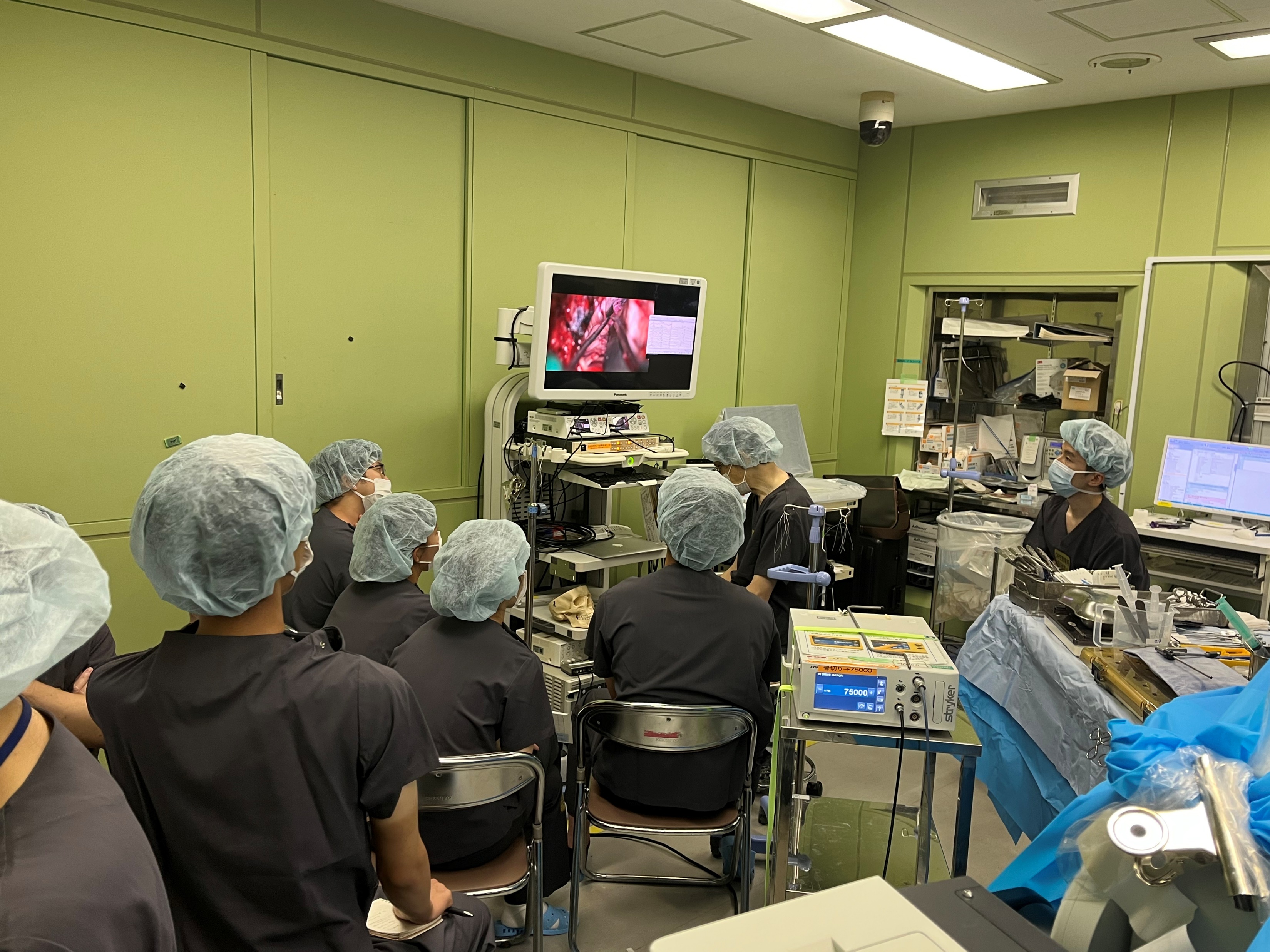 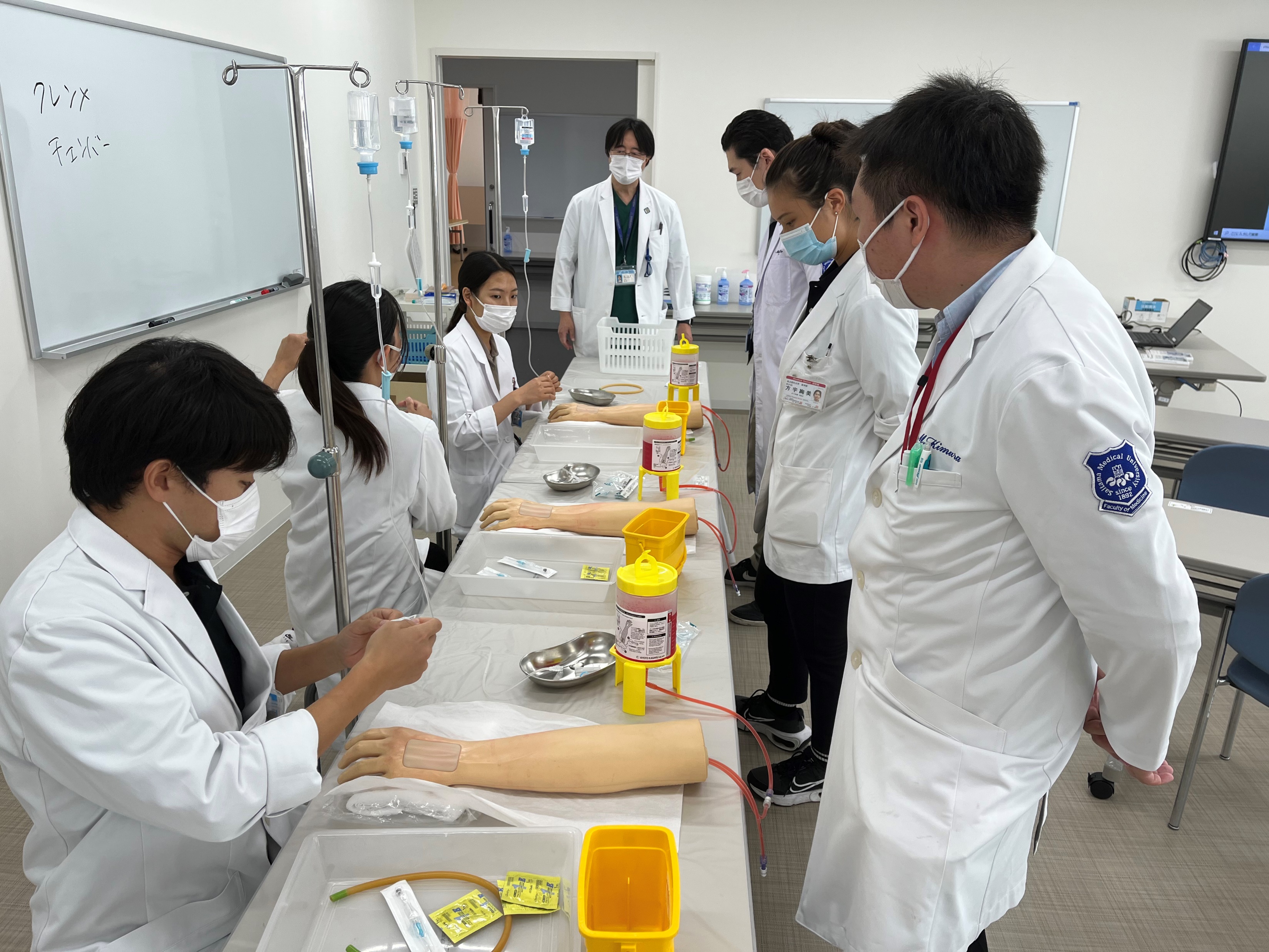 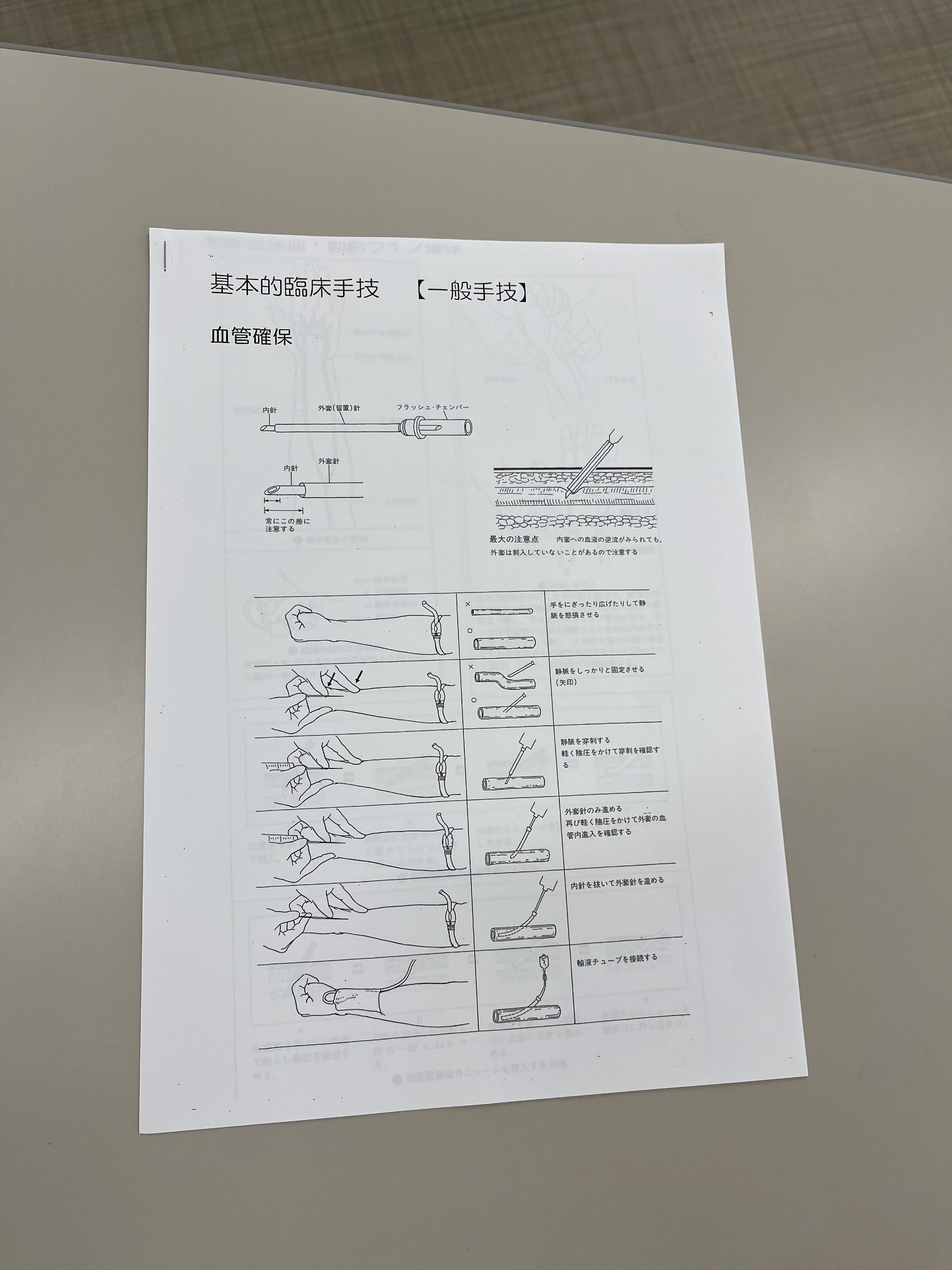 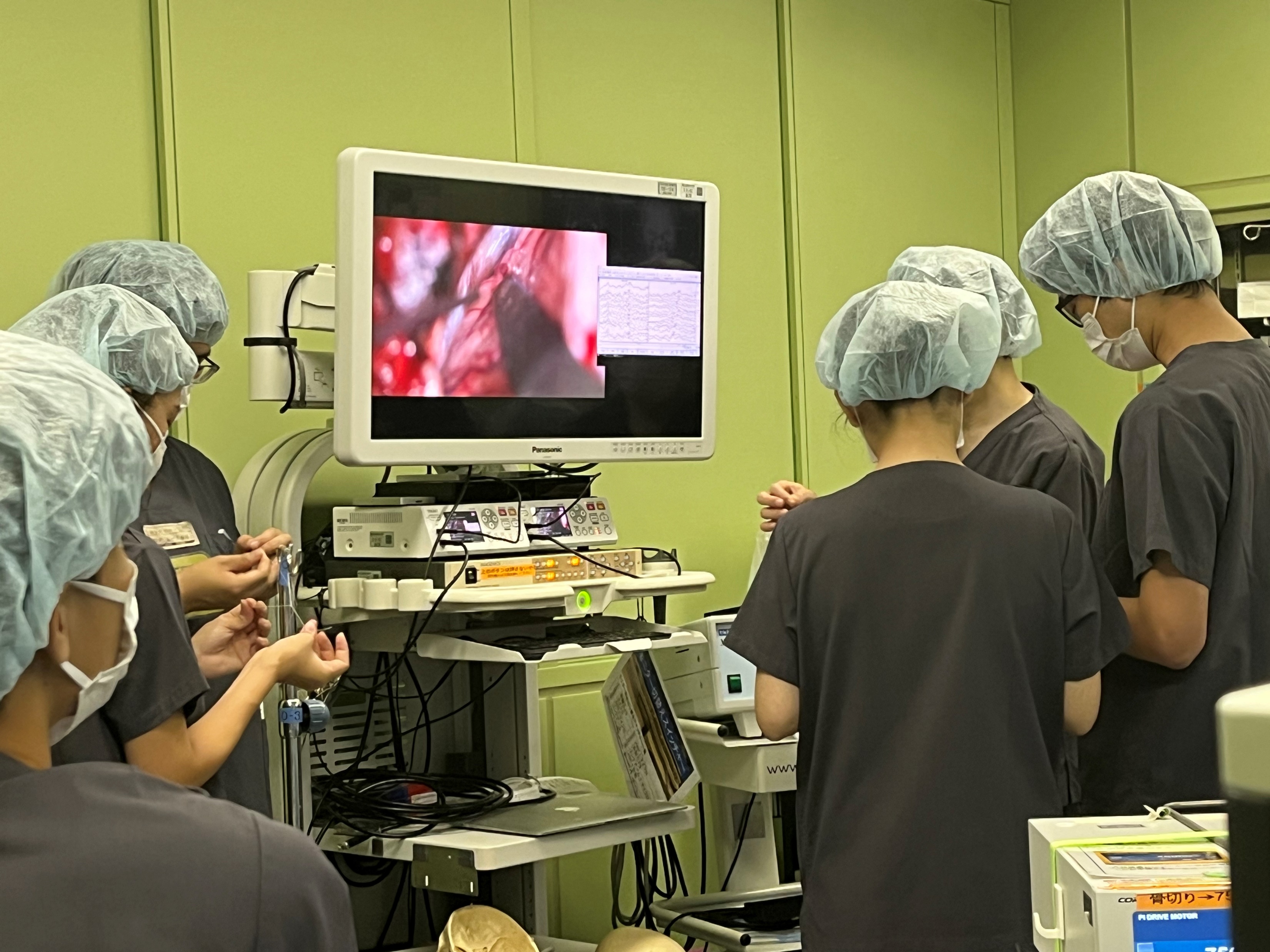 3
Teendők földrengés esetén
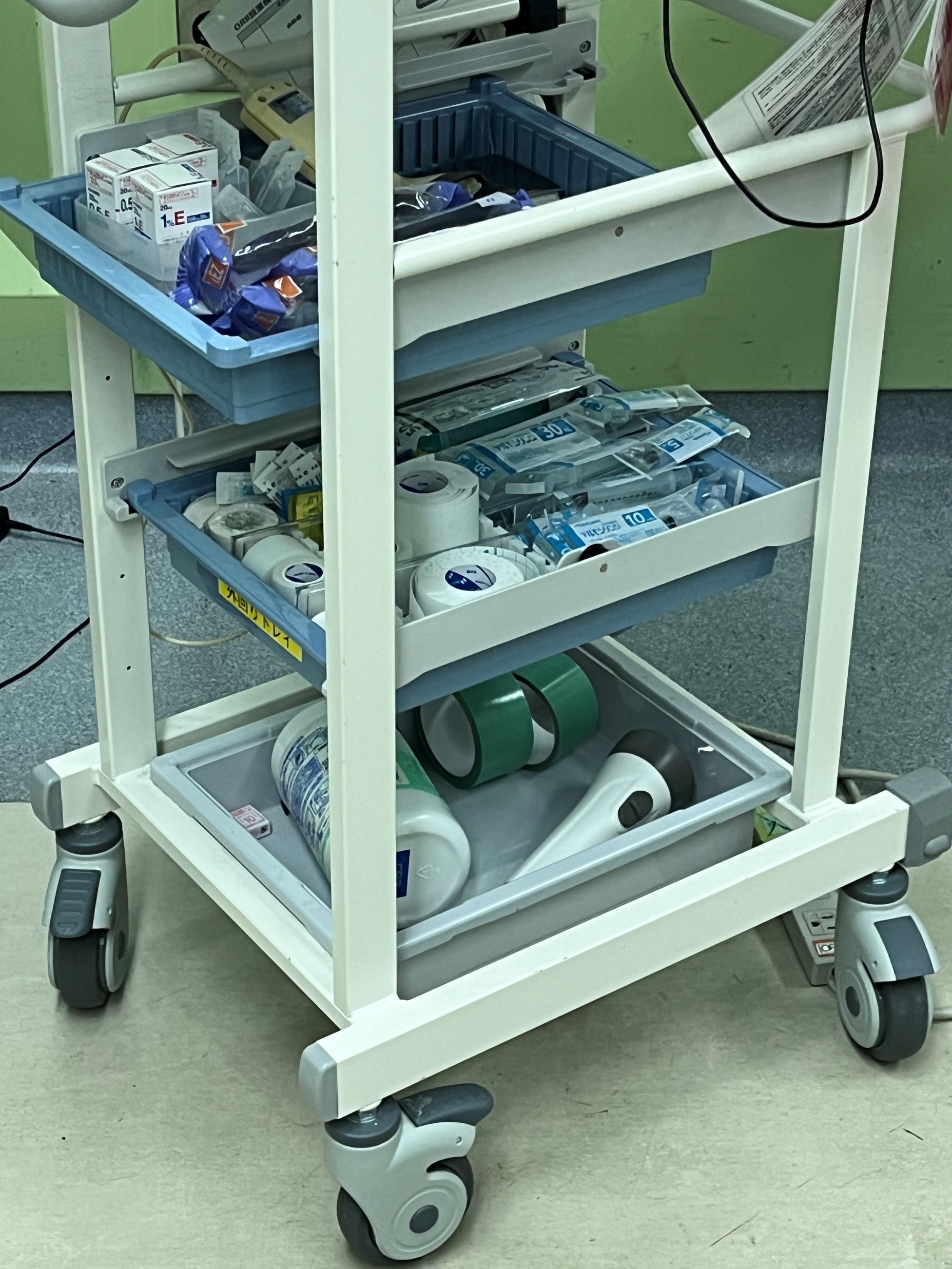 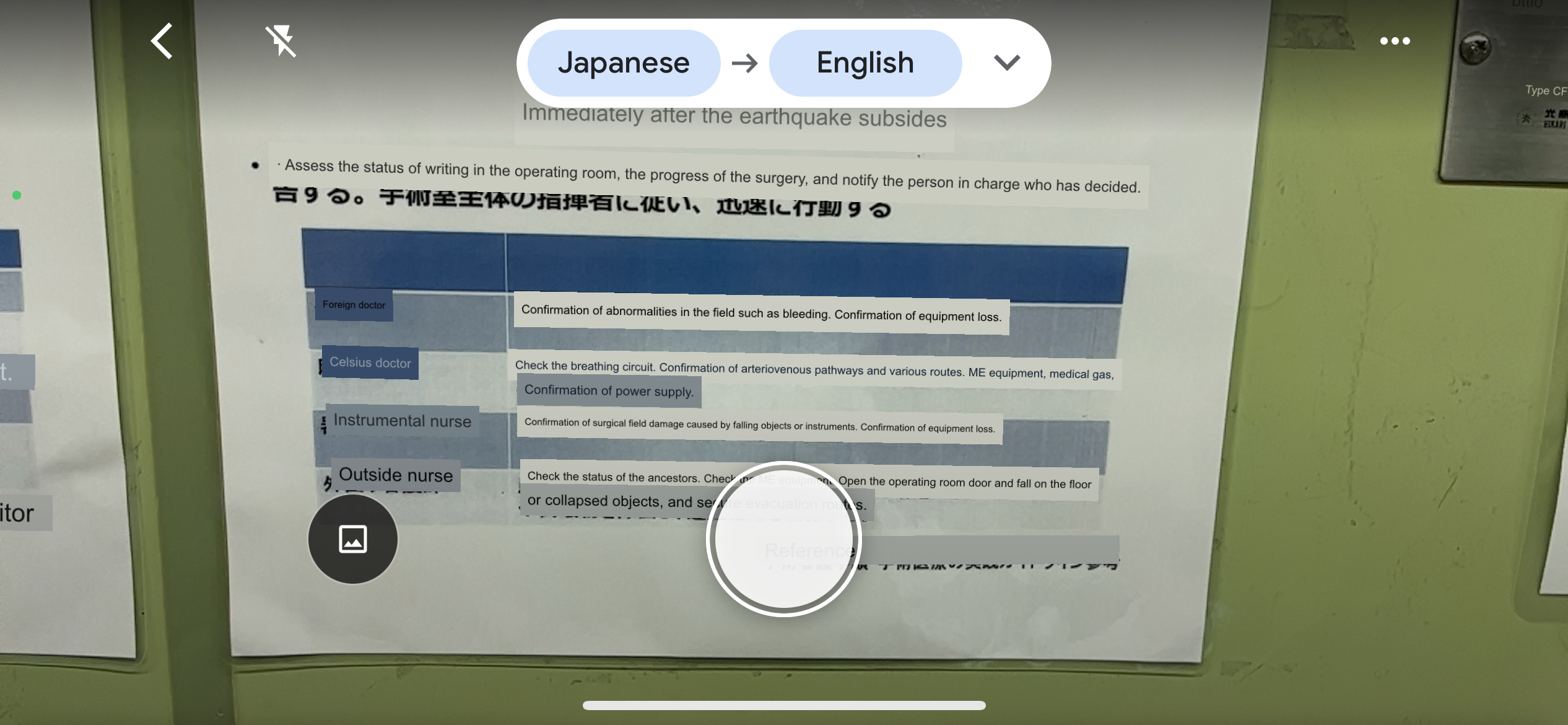 3
Tünetmentes COVID pozitív kismamam transzportja (2023)
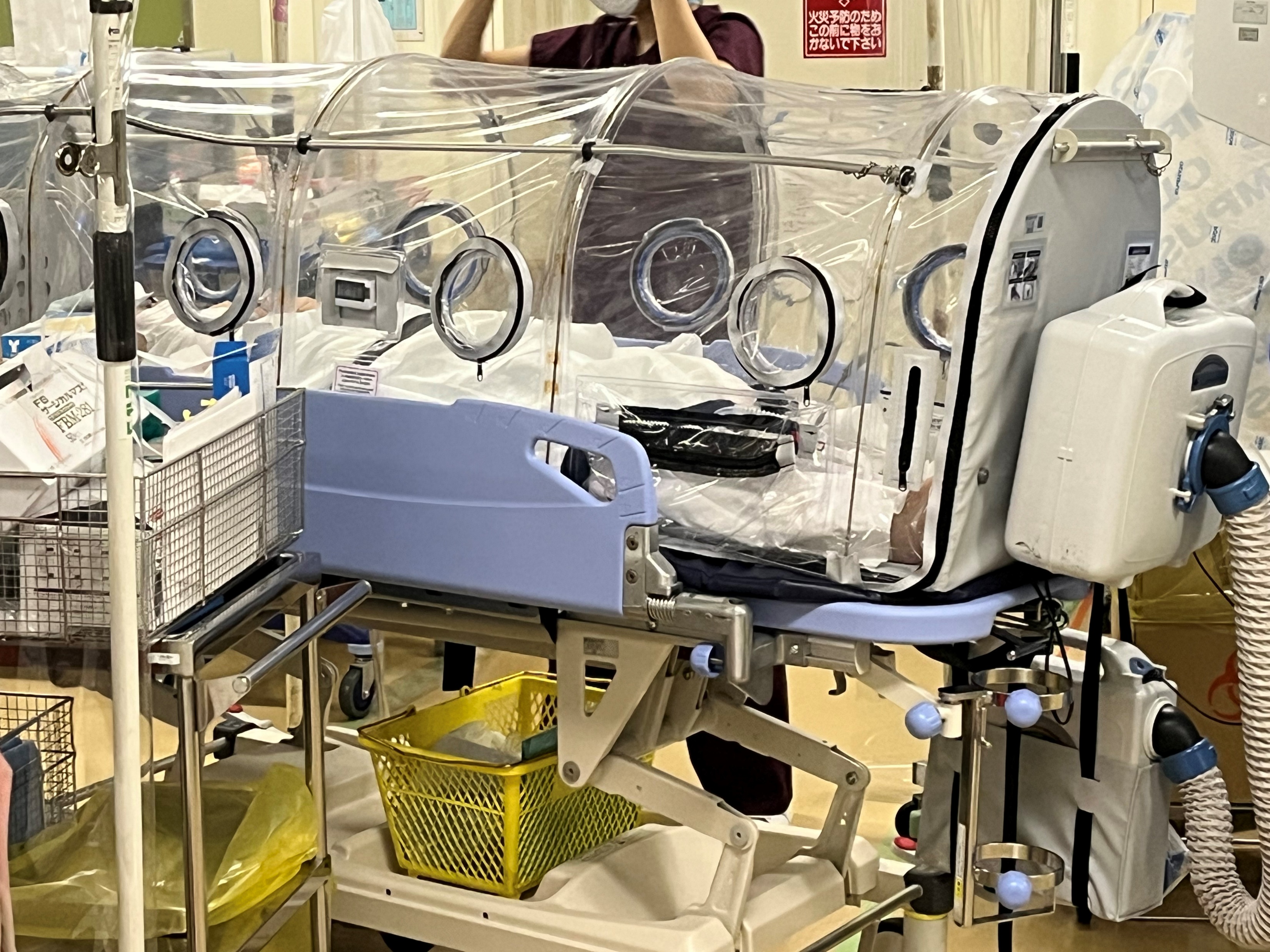 3
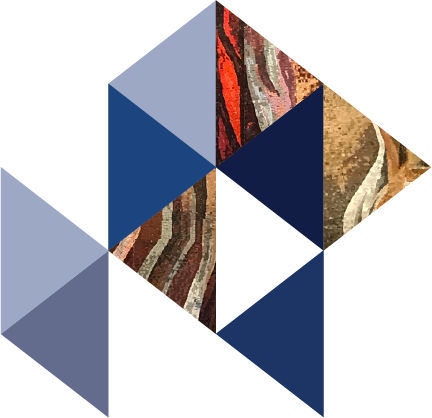 Karōshi (過労死)
Work culture: 996
"overwork death„ - stroke, AMI, suicide
„ …a 22-year-old nurse, died from a heart attack after 34 hours of continuous duty five times a month…”
„ …working 55 or more hours per week is associated with an estimated 35% higher risk of a stroke and a 17% higher risk of dying from ischemic heart disease…„
„Most victims worked long hours – sometimes 60 or 70 hours per week or more…”
„The Japanese government recognises more than 80 hours of overtime a month as a risk factor for karoshi”
3
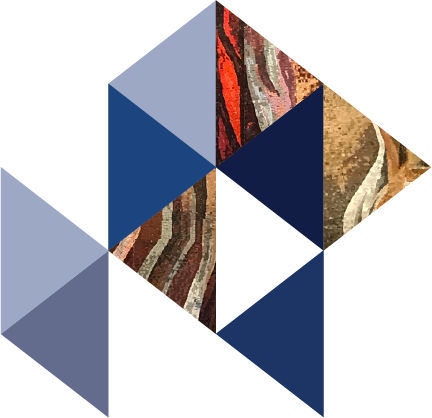 Ebédszünet
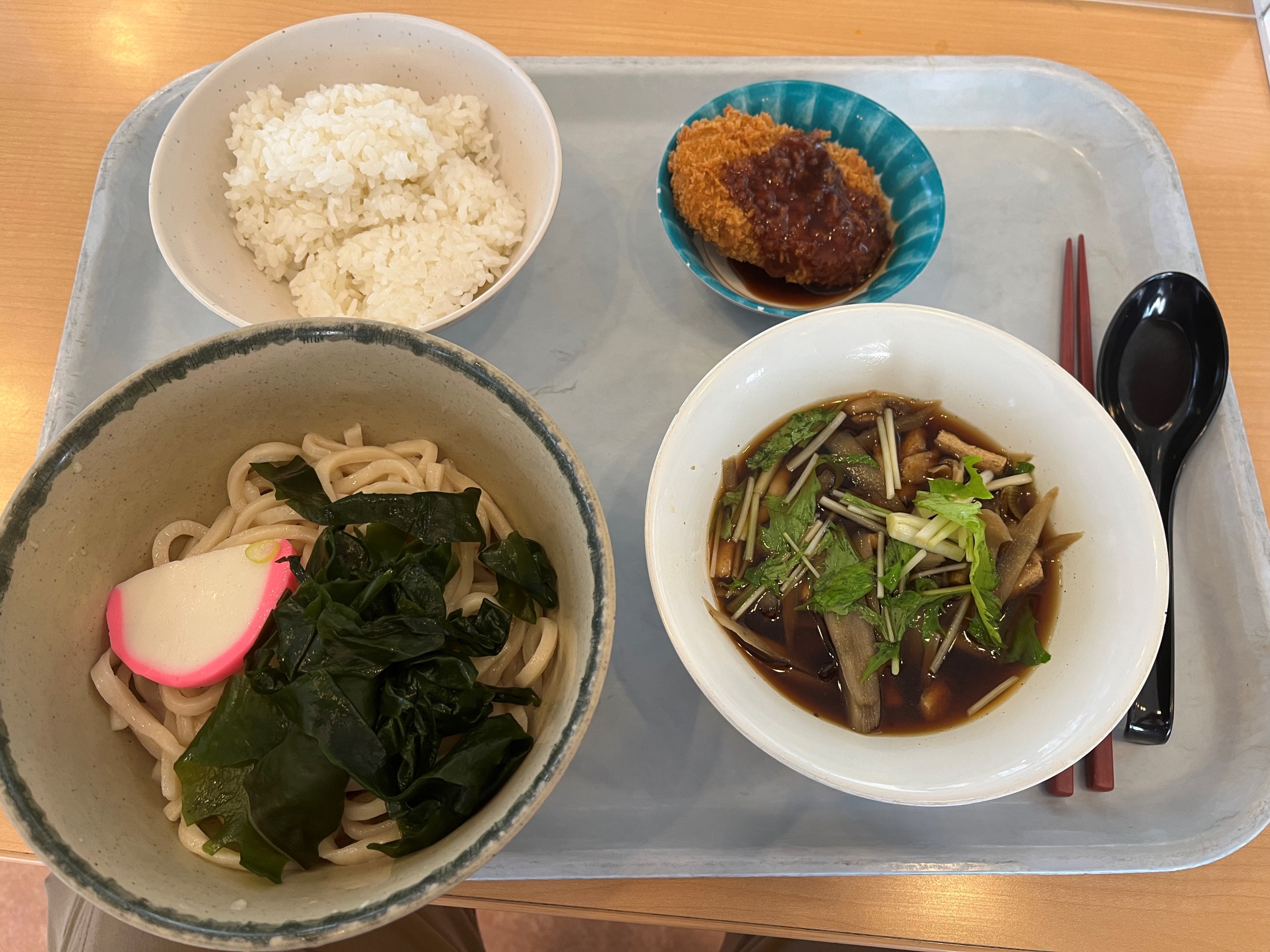 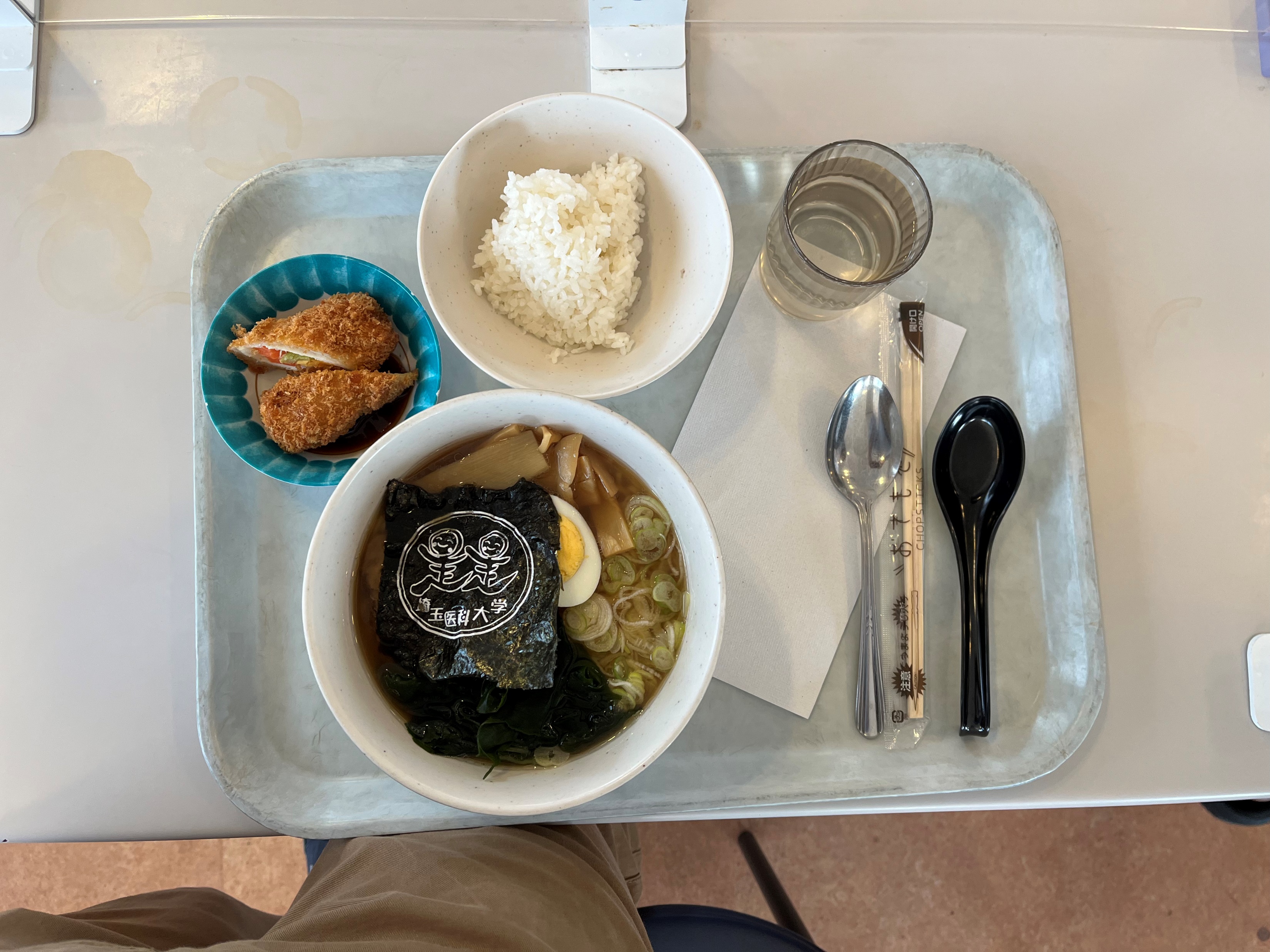 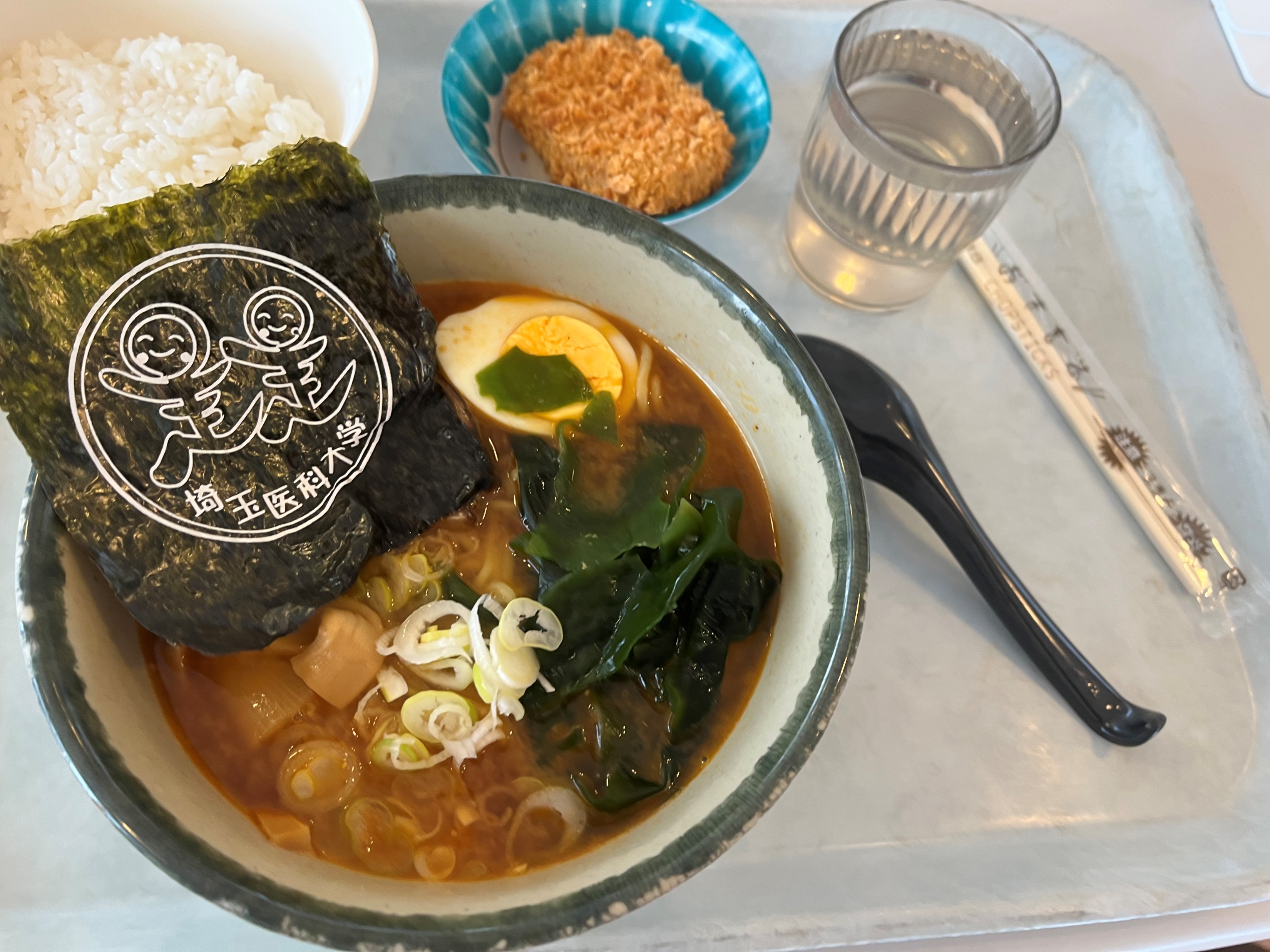 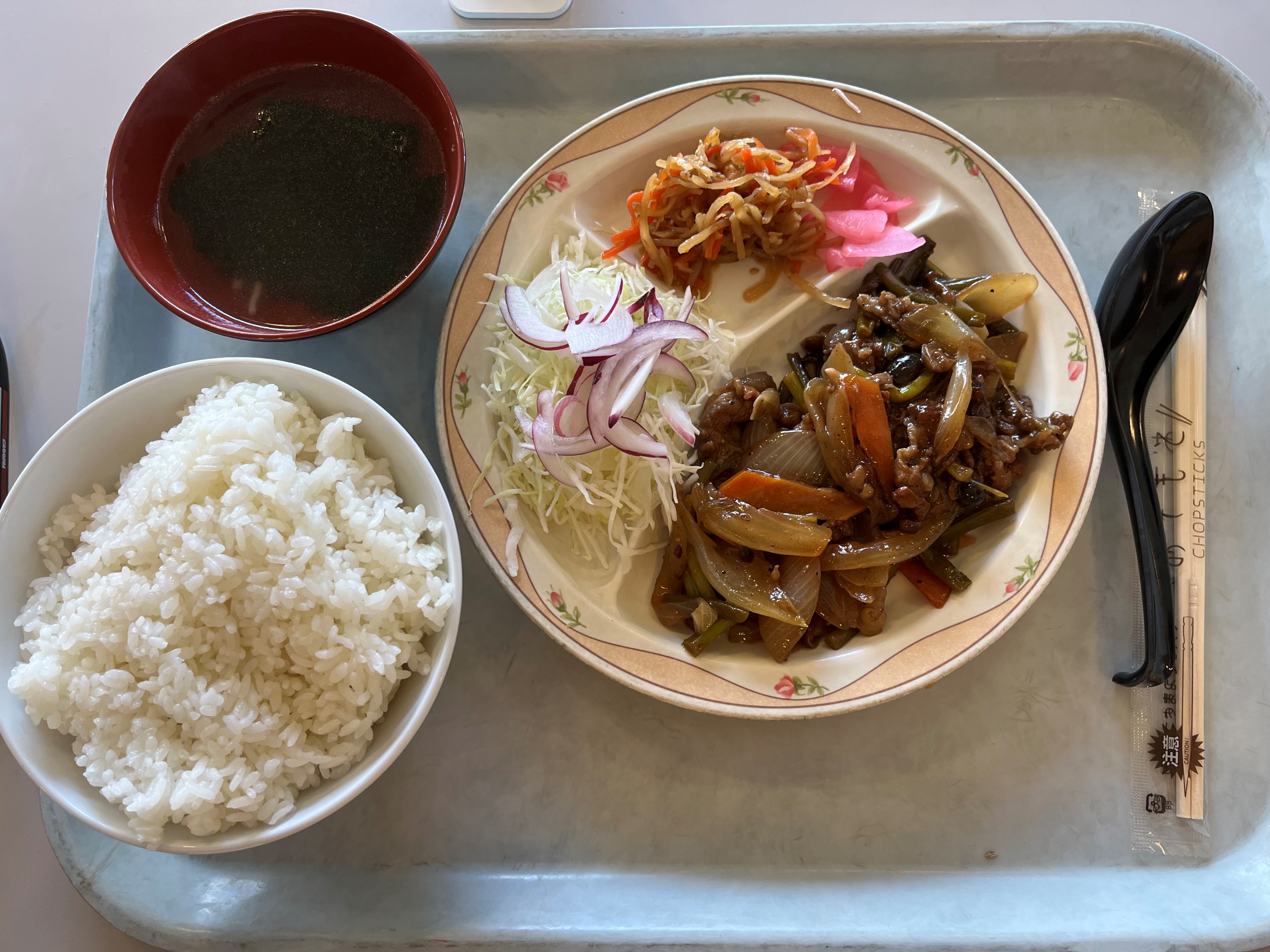 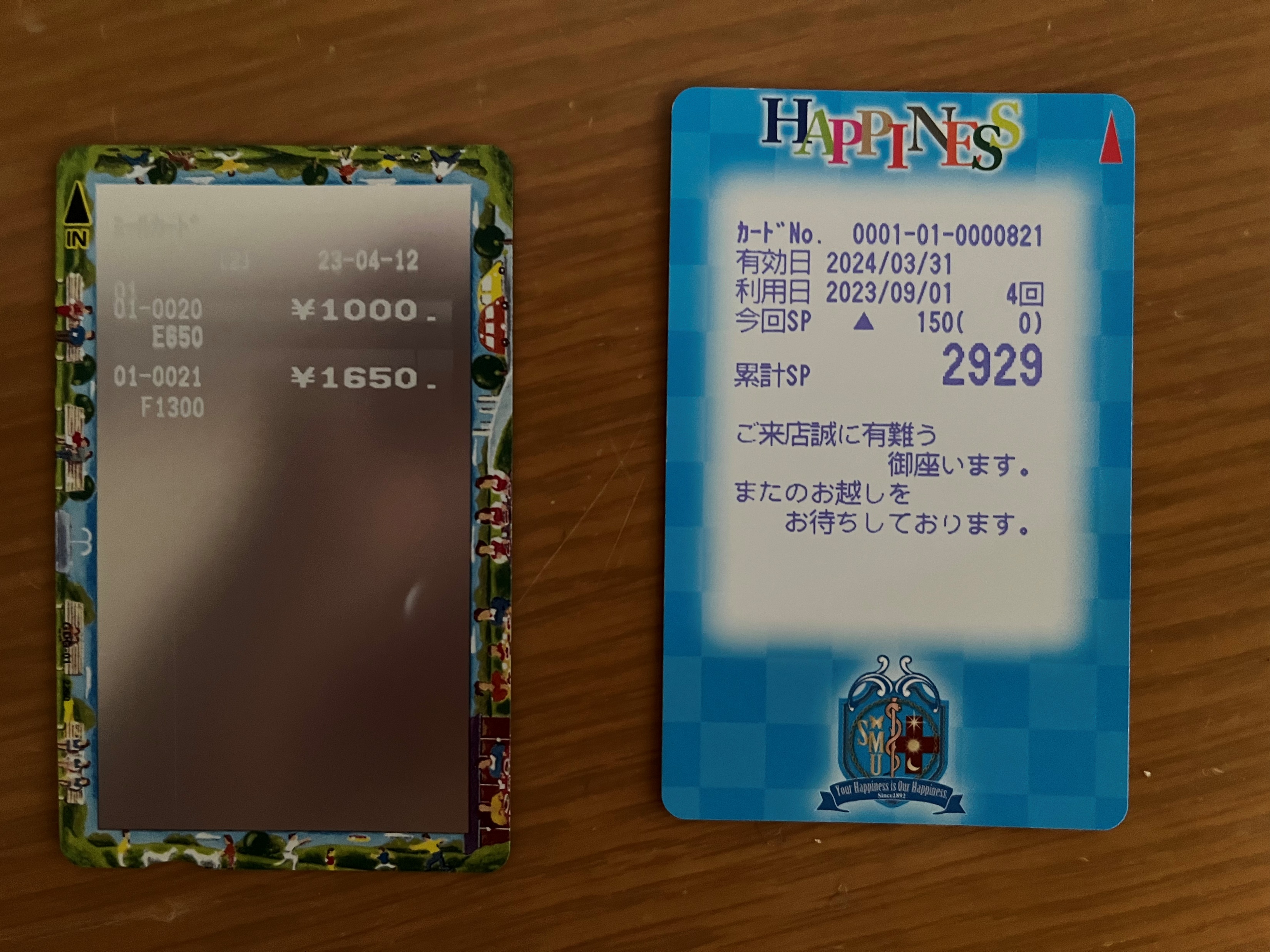 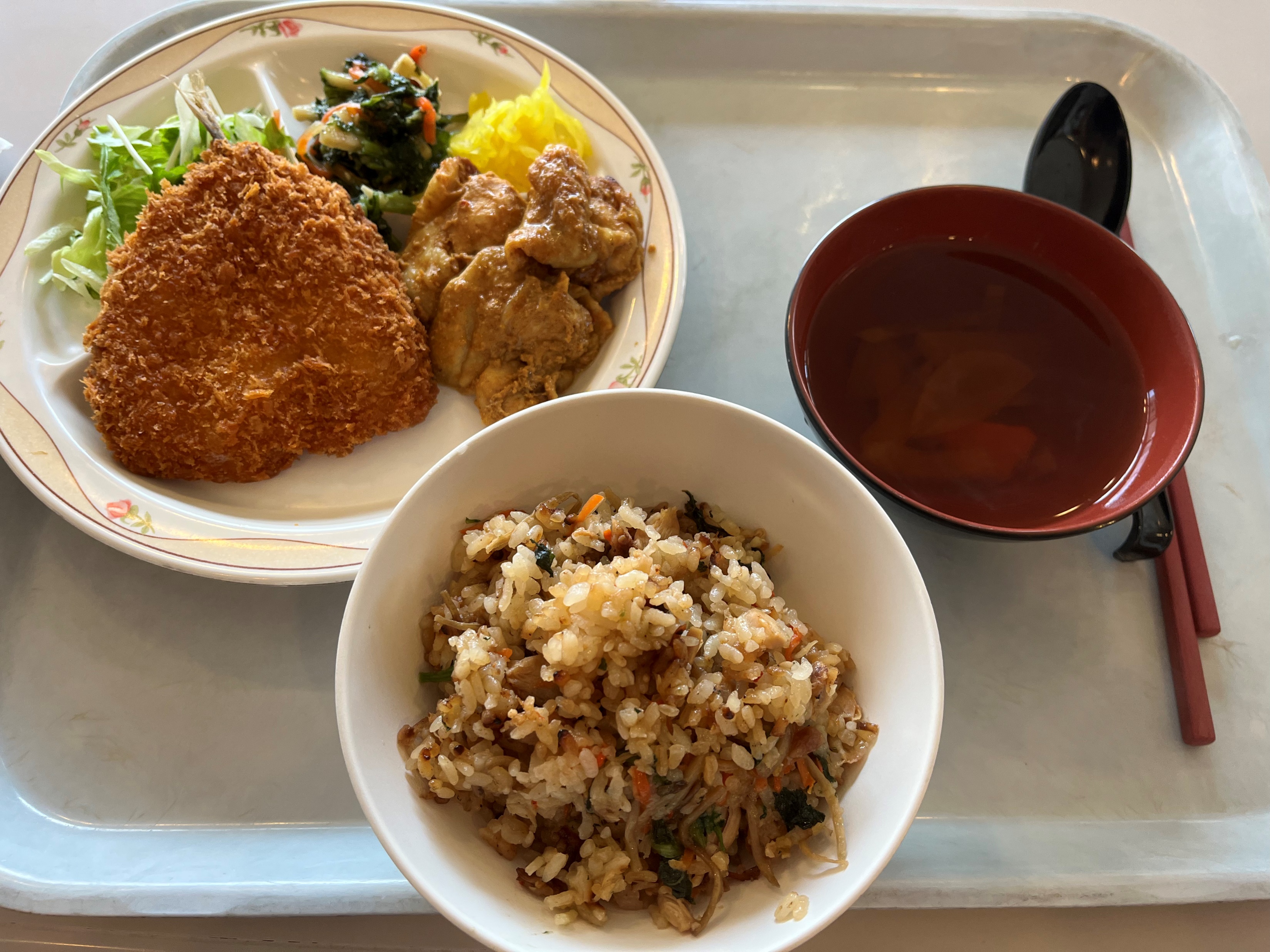 3
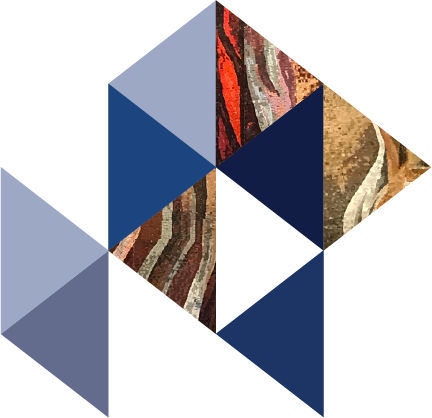 Összefoglalás
Betegcentrikus egészségügy
Szervezettség
Bőséges de nem vég nélküli erőforrások (Mit fizet ki a biztosító?)
Finanszírozási anomáliákból adódó problémák (Túlgyógyítás?)
Országspecifikus problémák (Földrengés, tájfun)
Rigid hierarchia
3
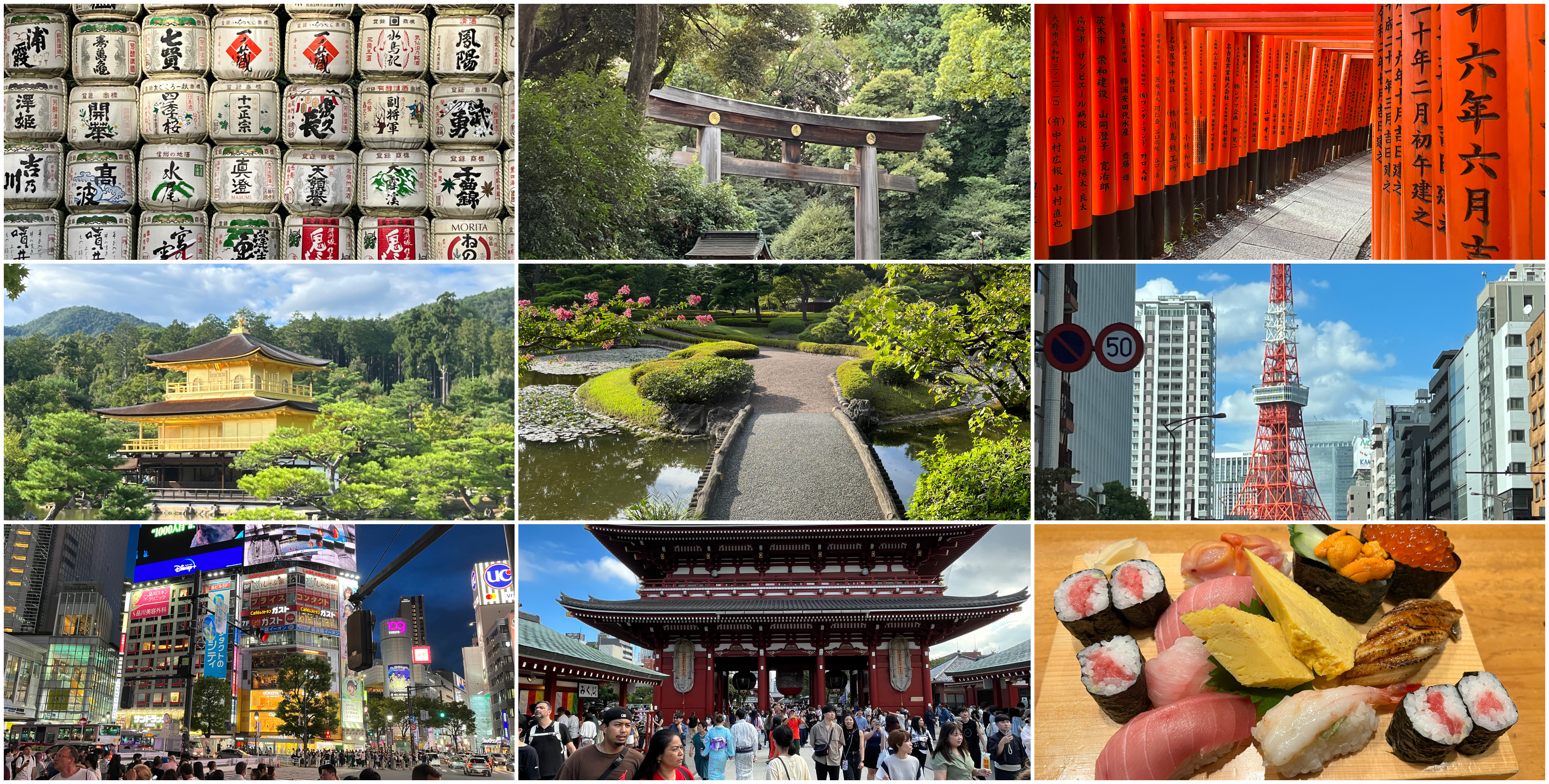 3
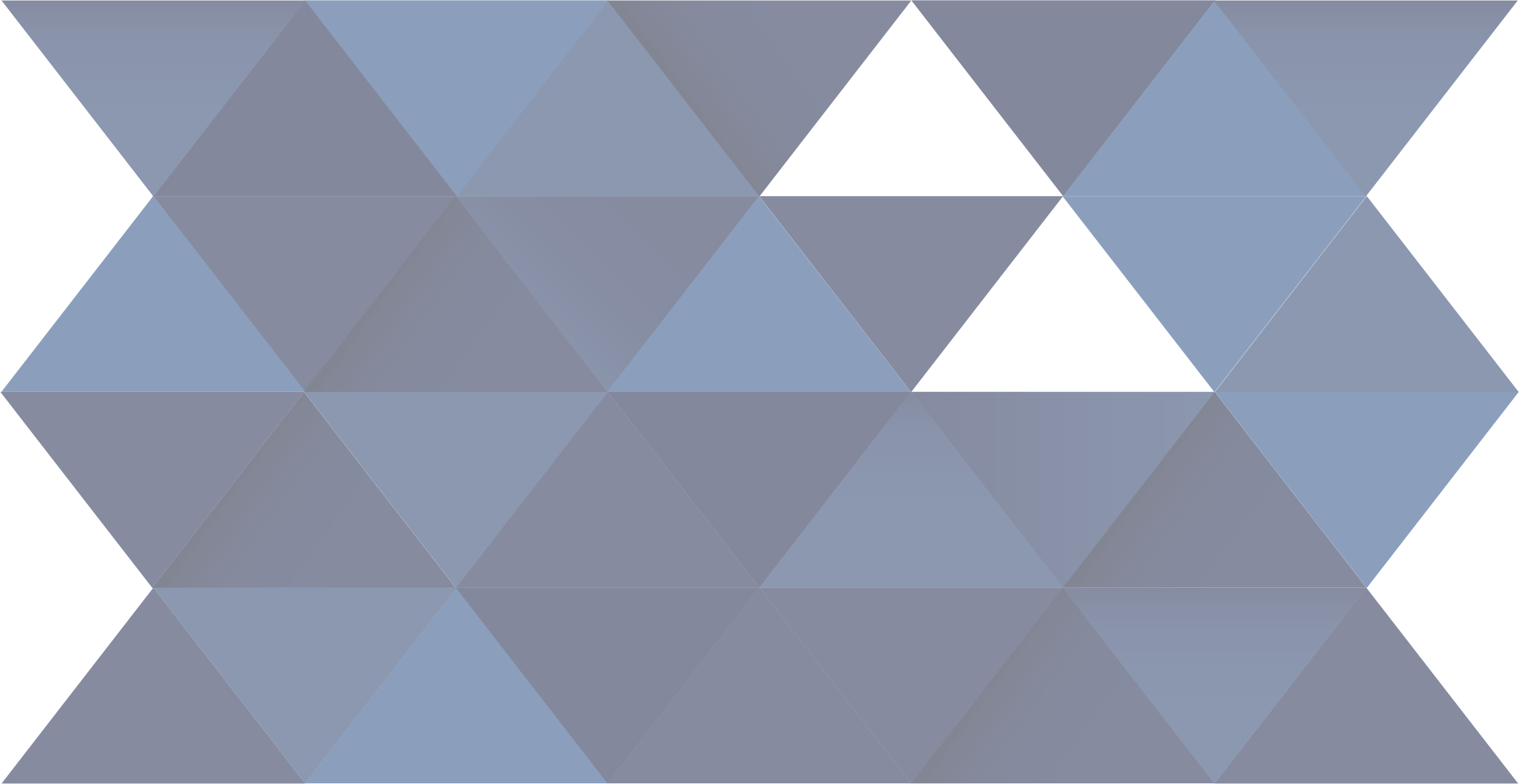 Section title 1
Optional subtitle
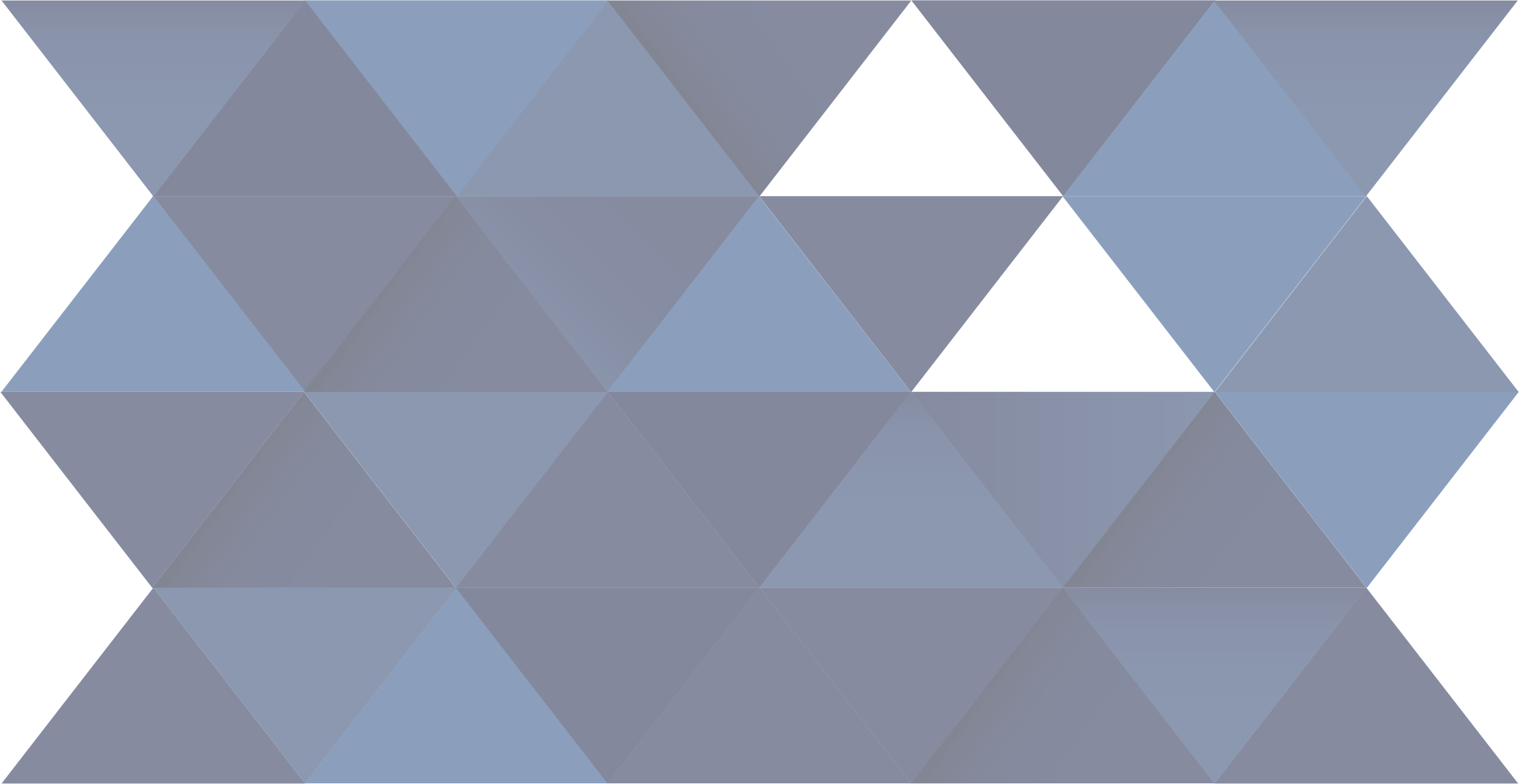 Section title 2
Optional subtitle
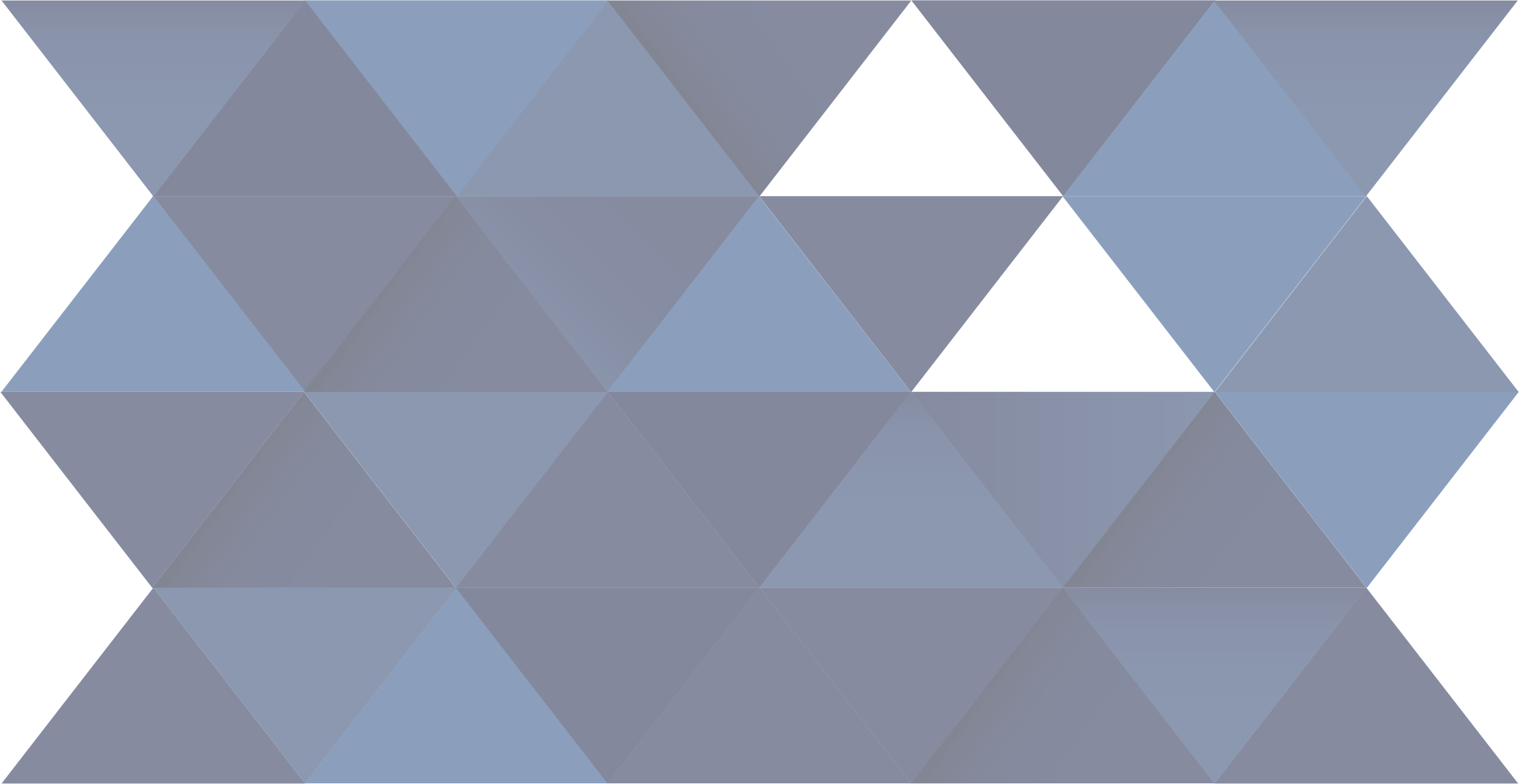 Section title 3
Optional subtitle
SECTION TITLE
Szöveg képpel, bal
Lorem ipsum dolor sit amet, consectetur adipiscing elit. Curabitur bibendum mi a sem interdum suscipit. Sed volutpat justo nec dolor posuere porta. Aenean eget viverra dui. Vivamus et finibus augue. Duis eget justo accumsan, finibus orci a, varius metus. Sed maximus convallis lacus in sodales. Quisque vestibulum, lorem at sodales gravida, lacus ipsum finibus lectus, non venenatis risus augue a justo.
Documents name
3
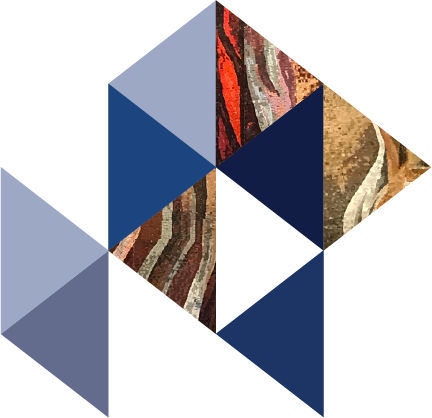 Képhez tartozó szöveges leírás.
3
SECTION TITLE
Kiemelés
Your description text
Objectively strategize resource without real-time content.
Your description text
Objectively strategize resource without real-time content.
Your description text
Objectively strategize resource without real-time content.
Documents name
3
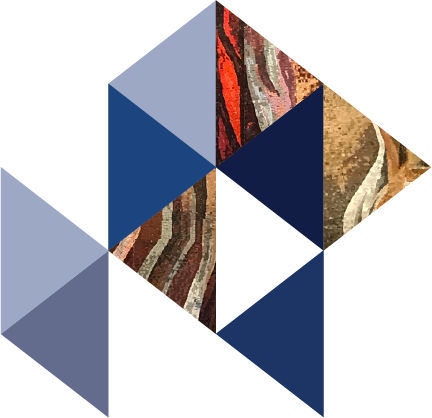 SECTION TITLE
Idézet
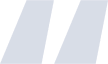 „ Lorem ipsum dolor sit amet, consectetur adipiscing elit. Curabitur bibendum mi a sem interdum suscipit. Sed volutpat justo nec dolor posuere porta. „
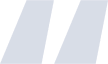 Documents name
3
SECTION TITLE
Táblázat
Documents name
3
SECTION TITLE
Ikonok
Documents name
3
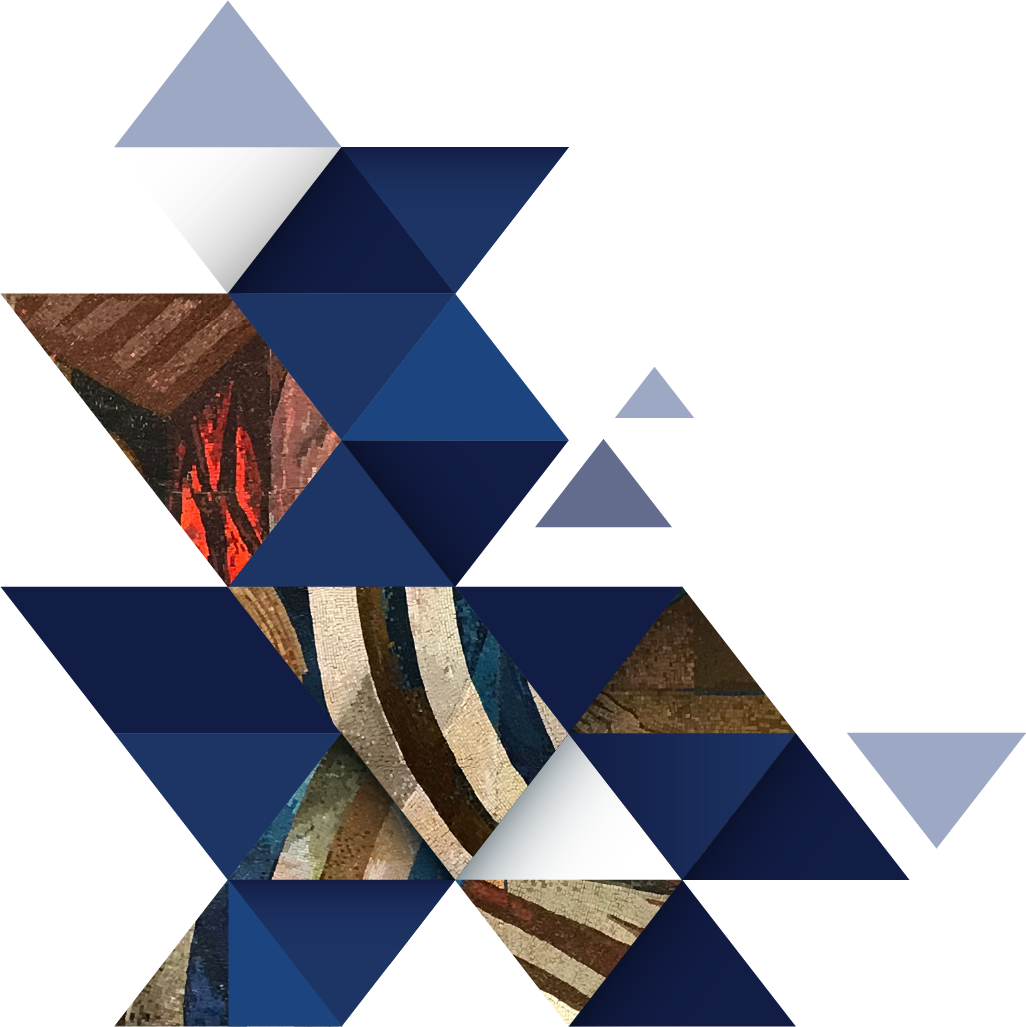 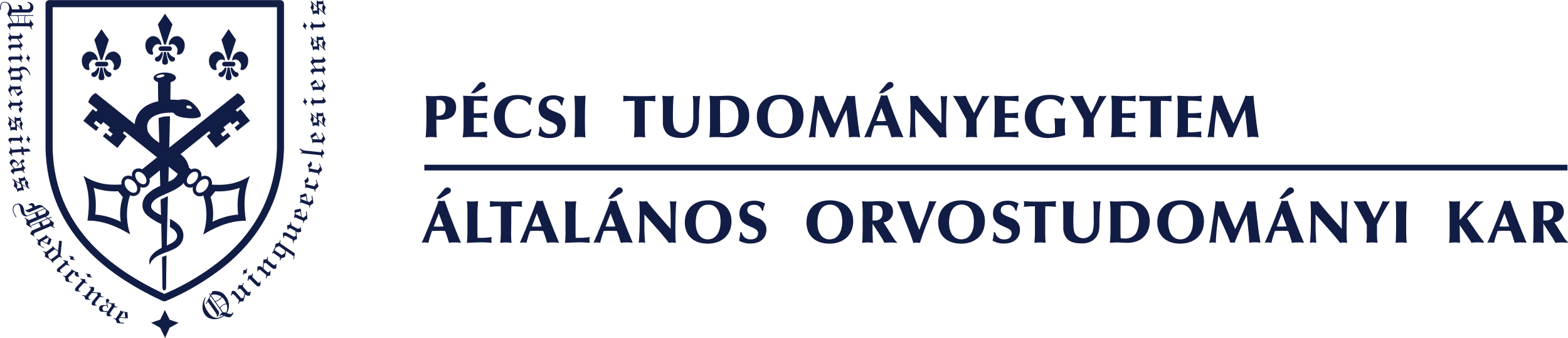 Closing message!
Pécs, 2021. január 12.